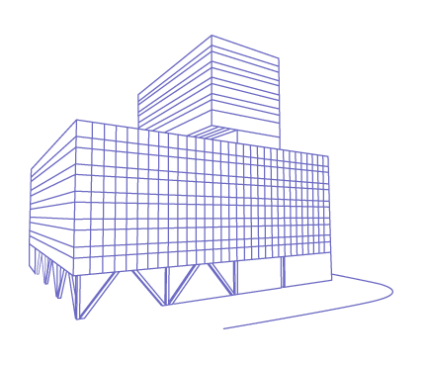 Araraquara Dental School – UNESP-Univ. Estadual Paulista, Araraquara, Sao Paulo, Brazil
Department of Oral Diagnosis and Surgery
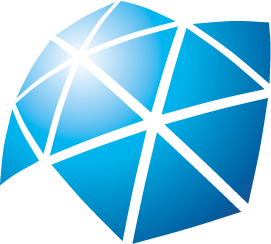 Academich Centrum Tandheelkunde Amsterdam, Nederland
Orale Celbiologie
The influence of magnesium deficiency on bone remodeling cells
Marina Belluci* ; Teun de Vries; Ton Schoemaker; Carlos Rossa Junior; Silvana Orrico; Vincent Everts
Financial Suports: Capes, CNPq, FUNDUNESP, FAPESP
Magnesium is the forth most abundant cation and the most abundant intracellular cation in vertebrates.
Maguire & Cowan, 2002; Rude et al., 2009
Primary functions include the maintenance of muscle and nerve functions, normal cardiac rhythm, nucleotide synthesis, sodium potassium – ATPase activity and bone strenght.
Bergman et al., 2009
The total amount of magnesium in human body is 25g:
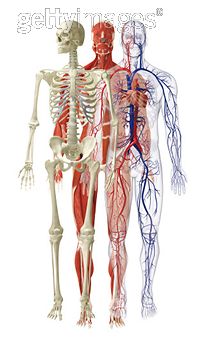 50 - 60% - Bone 
27% - Muscles
19% - Soft tissue
0.5% - Erythrocytes
0.3% - Serum
Maguire & Cowan, 2002; Tucker et al., 1999
It is estimated that from 2.5% to 15% of the world population suffers from some form of hypomagnesemia.
Sabbagh et al. 2008
Mg dietary deficiency is more common in industrialized countries, as reported in the United States and European countries.
Boylan et al., 2009; Briefel & Johnson, 2004; Marx & Neutra 1997; Schimatschek et al. 2001; Touvier et al. 2006
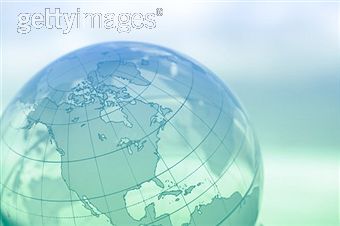 Epidemiologic studies have demonstrated a positive correlation between dietary Mg intake and bone density and/or increased rate of bone loss with low dietary Mg intake (Osteoporosis).
New et al., 1997; Tucker et al., 1999; Wang et al., 1999
The Recommended Daily Allowance (RDA)  for Mg is 420mg/day for adult men and 320mg/day for adult women, however the usual dietary Magnesium intake falls bellow recommendation from adolescence to old age.
Rude et al., 2003; Rude et al., 2003; Rude et al., 2004; Rude et al., 2005; Rude et al., 2006
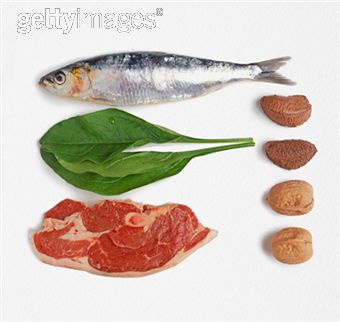 Organic food have 29% more Mg than non-organic food.
Crinnion et al., 2010
Ingestion of certain substances, such as alcohol, tea, sodas may cause excessive loss of Mg by the kidney. Cyclosporin, Antibiotics and diuretics also increase renal excretion of Mg.
Johnson, 2001; Bergman et al., 2009
Systemic diseases that results in malabsorption of Mg (Diabetes Mellitus)
Bergman et al., 2009
Magnesium deficiency
Pro-inflammatory cytokines (TNF-α, iL1-β, iL-6)
       Neutrophils, eosinophils e macrophages
       leukocytes inside the tissues
       PTH
       Osteoblasts 
       Osteoclasts
       Mineralization process
Imbalance on bone metabolism
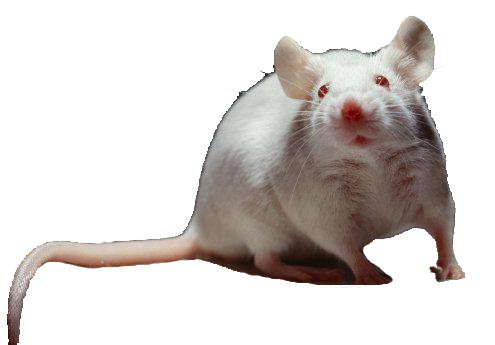 Abed & Moreau, 2007; Creedon et al., 1999; Bussiere et al., 2002; Rude et al., 2004; Manzur et al., 2007
Aim:
In vitro study:
To evaluate the effect of magnesium restriction on osteoclastogenesis by precursors obtained from marrow of long bone and further influence on osteoclast activity.
In vivo study:
To evaluate the relevant role played by magnesium in the inflamatory process and bone metabolism.
(Belluci et al. 2013)
In Vitro study
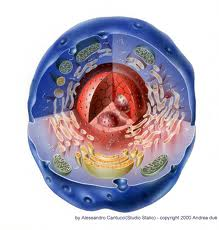 Materials and methods
Isolating Bone marrow cells
Study design
Long bone
Groups:
100% Mg: 0.8mM
50% Mg: 0.4mM
10% Mg: 0.08mM
0% Mg: 0mM
Cells were seeded on plastic and on bone
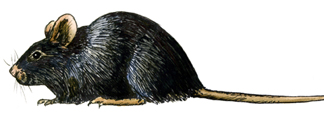 C57BL/6
0
3
Day
Procedure
PCR
Proliferation assay (DNA)
Viability
Isolated mice (n=6) bone marrow cells from long bone in a Mg free medium and seeded in 4 different groups
(Belluci et al. 2013)
Materials and methods
Study design
Groups:
100% Mg: 0.8mM
50% Mg: 0.4mM
10% Mg: 0.08mM
0% Mg: 0mM
0
3
6
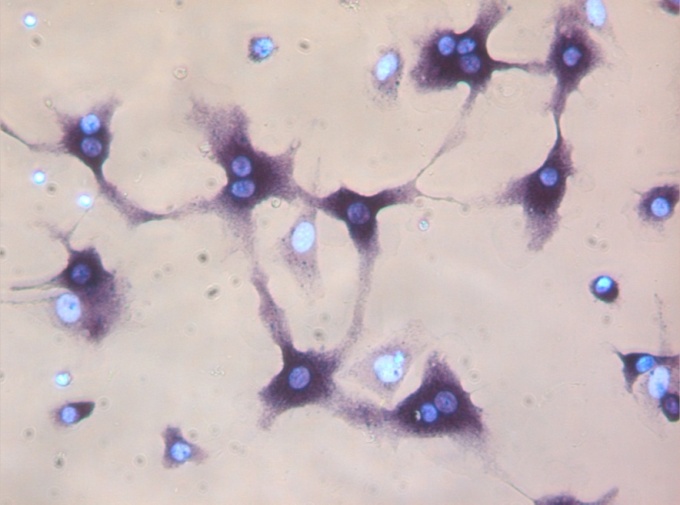 Day
Procedure
PCR
Proliferation assay (DNA)
Viability
Osteoclastogenesis
TRAP (enzymatic)
Isolated mice (n=4) bone marrow cells from long bone in a Mg free medium and seeded in 3 different groups
100 μm
(Belluci et al. 2013)
Materials and methods
Study design
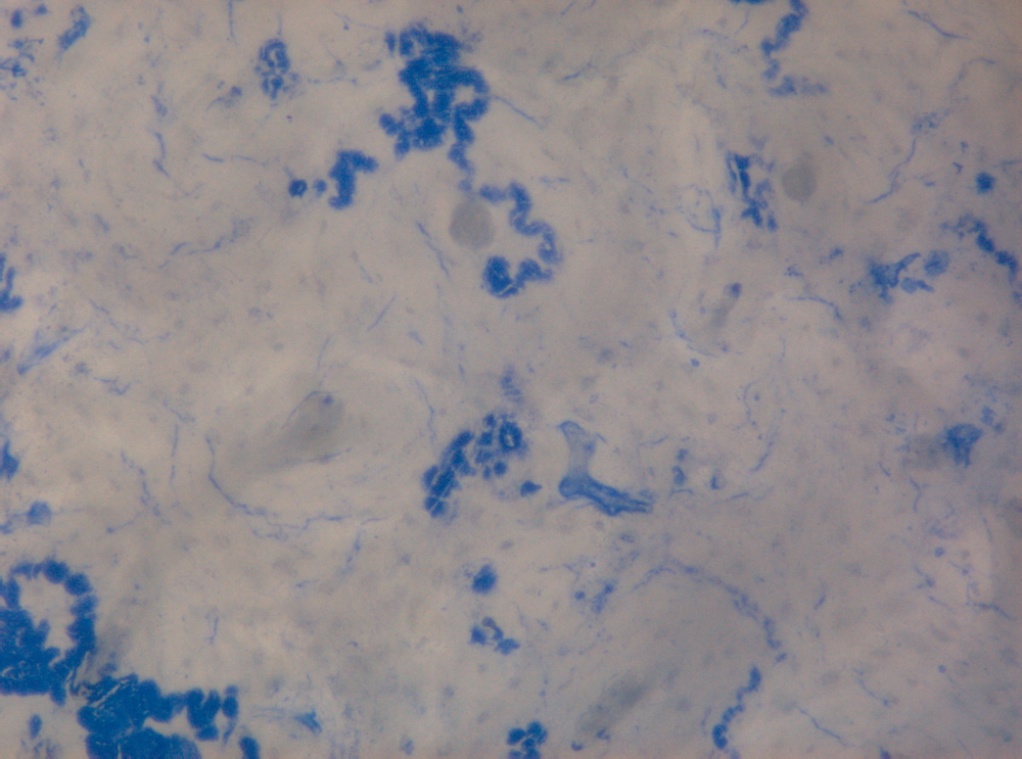 Groups:
100% Mg: 0.8mM
50% Mg: 0.4mM
10% Mg: 0.08mM
0% Mg: 0mM
0
3
6
8
Day
Procedure
PCR
Proliferation assay (DNA)
Viability
Osteoclastogenesis
TRAP (enzymatic)
Resorption pit
Isolated mice (n=4) bone marrow cells from long bone in a Mg free medium and seeded in 3 different groups
(Belluci et al. 2013)
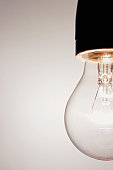 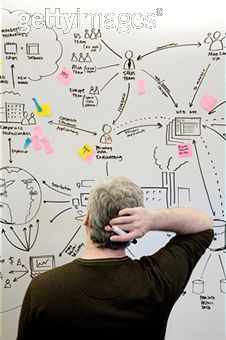 Results
0.8 mM
0.4 mM
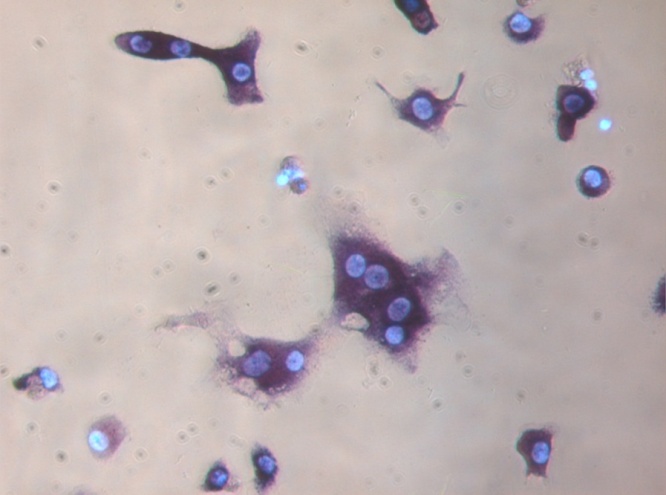 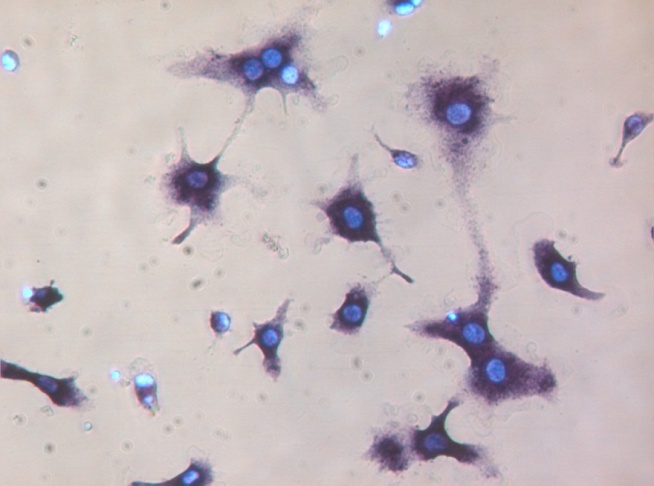 100 μm
100 μm
0 mM
0.08 mM
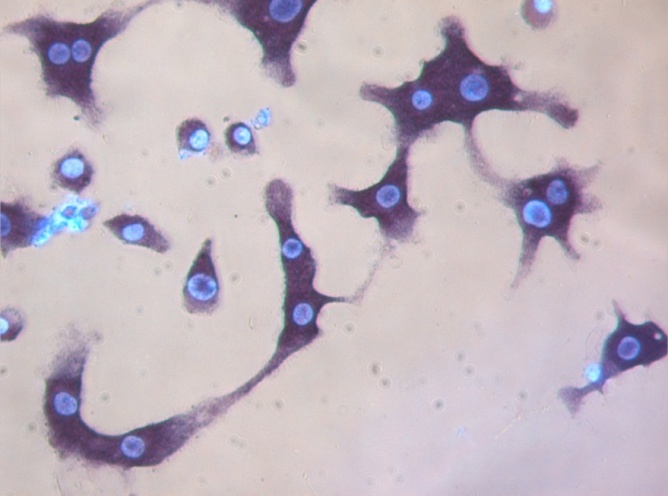 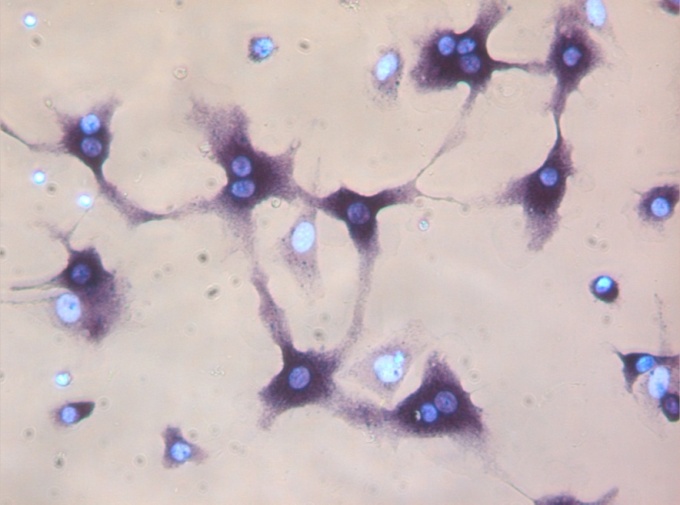 100 μm
100 μm
(Belluci et al. 2013)
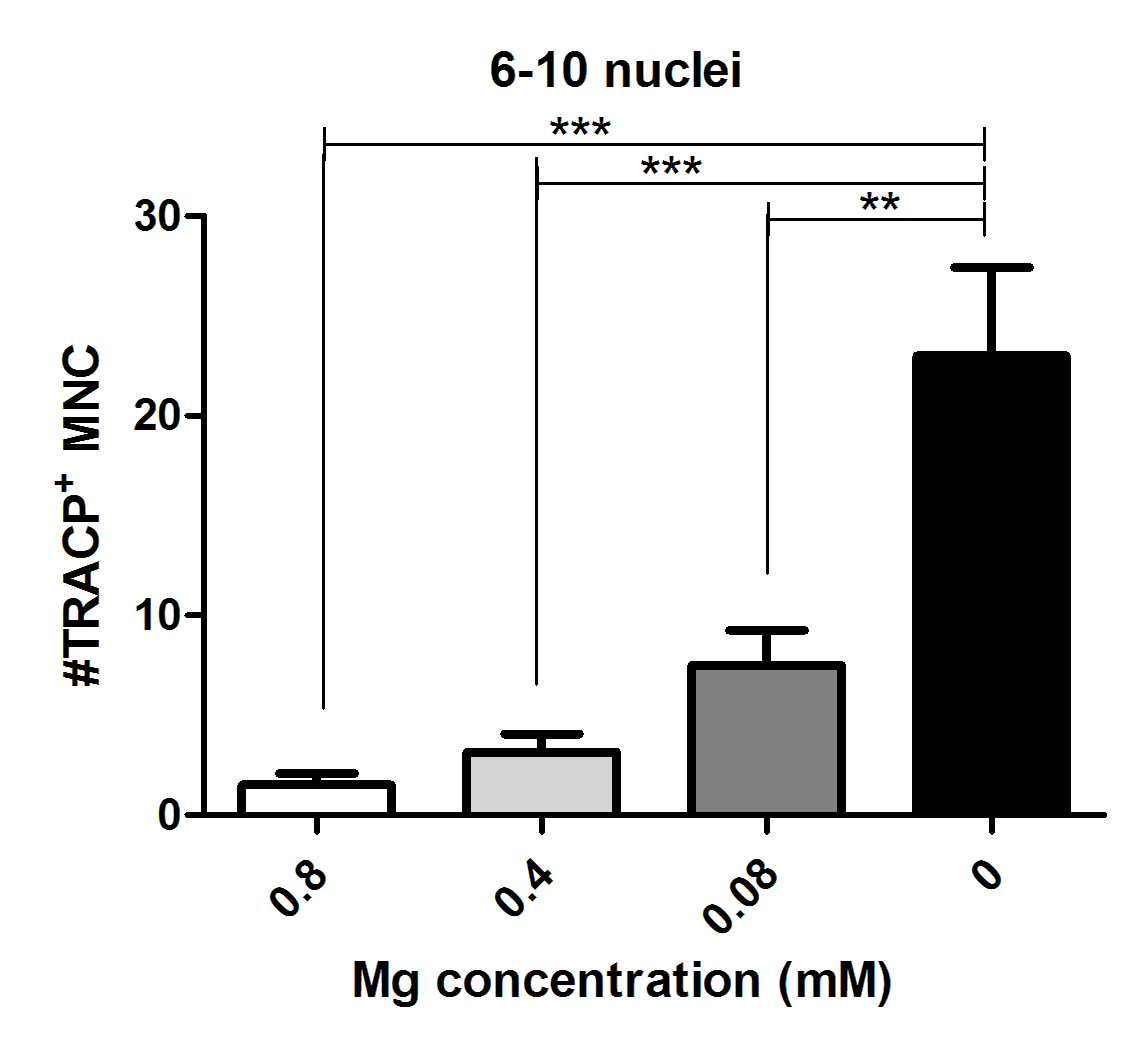 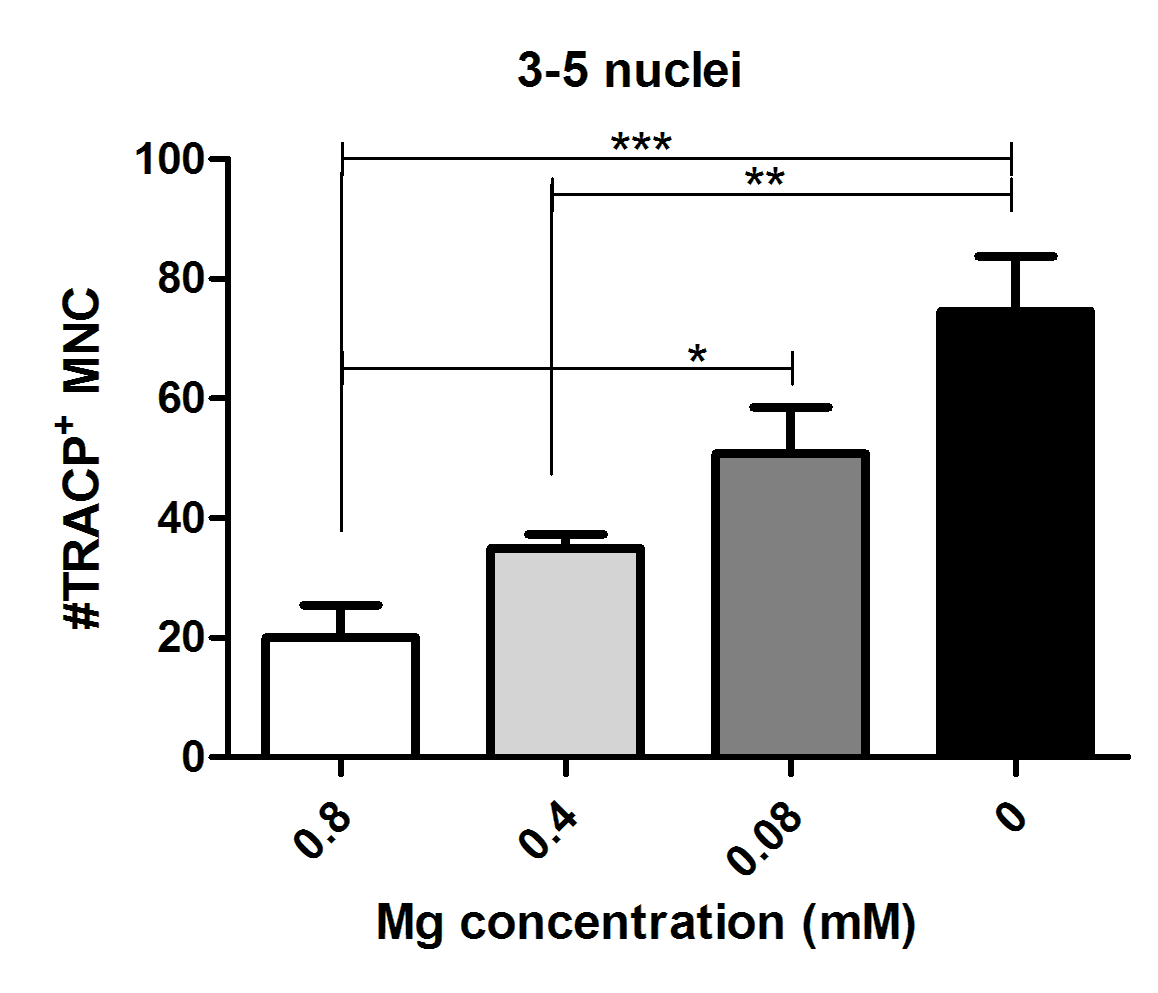 ***P<0.001
**p≤0.01
***P<0.001
**p≤0.01
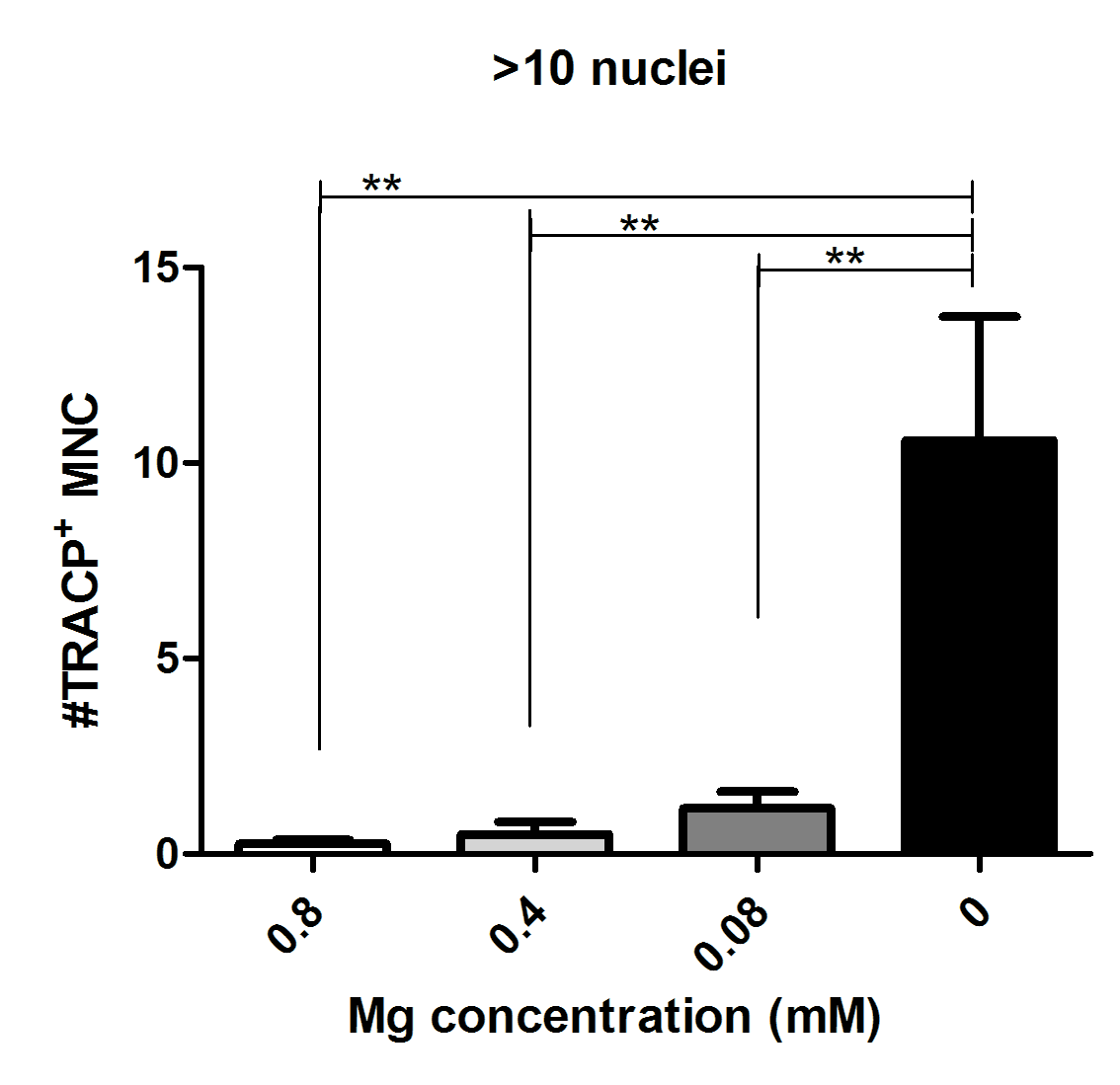 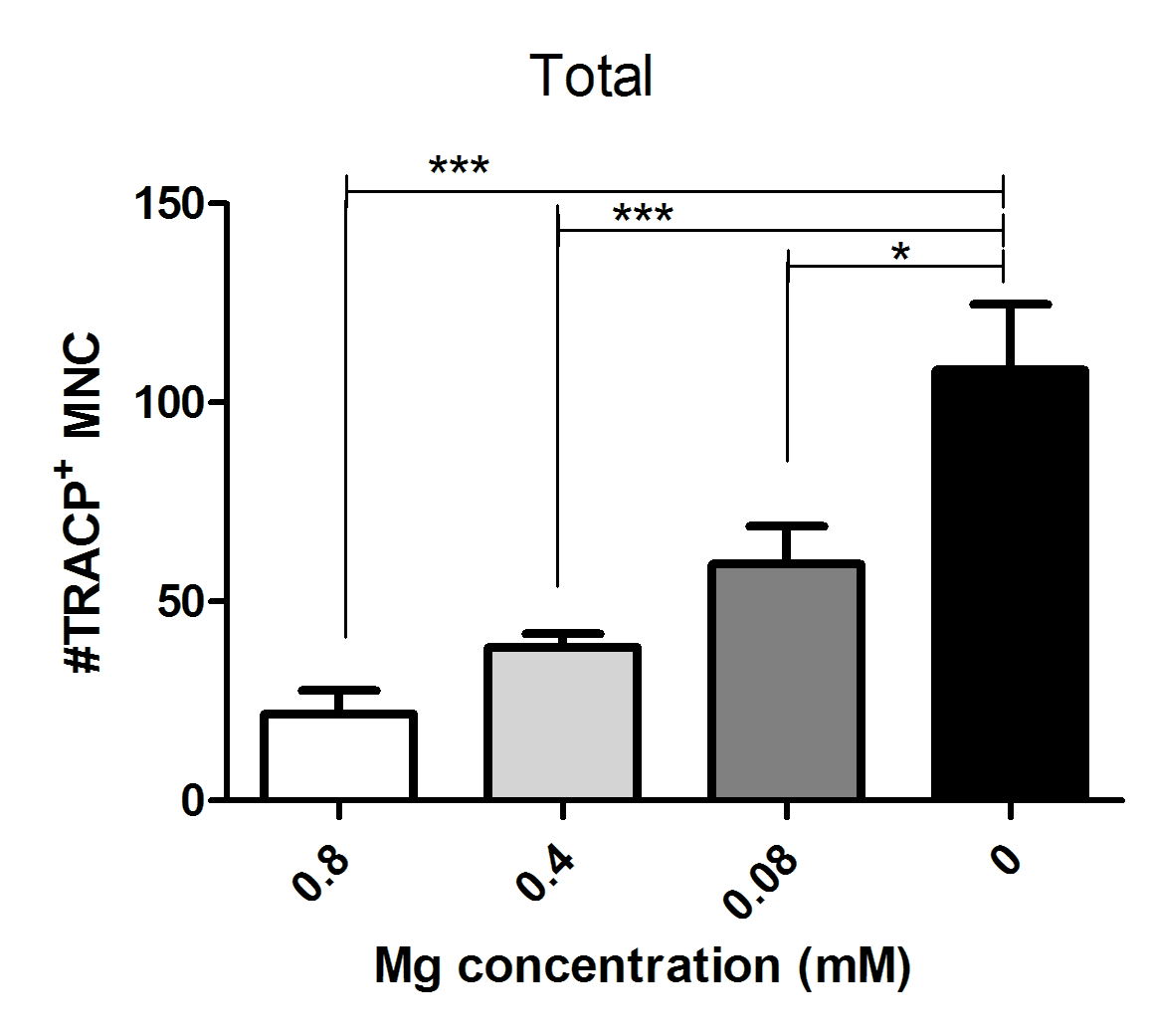 ***P<0.001
*p<0.05
**p≤0.01
(Belluci et al. 2013)
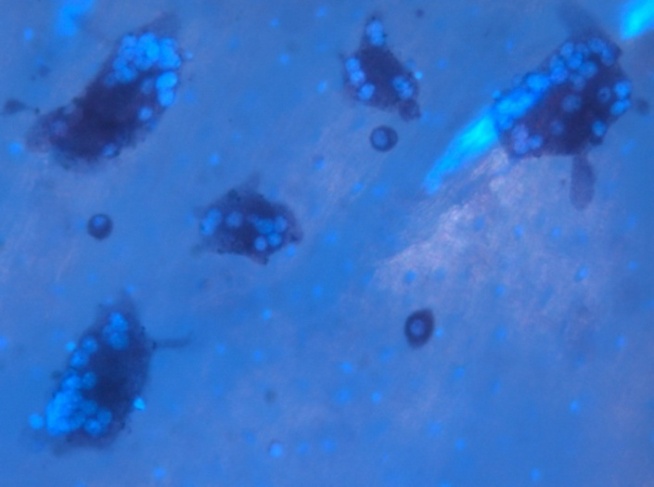 100 μm
A)
0.8 mM
0.4 mM
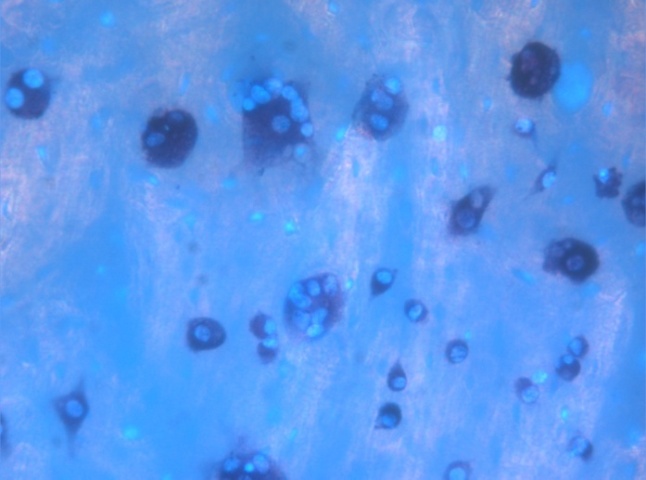 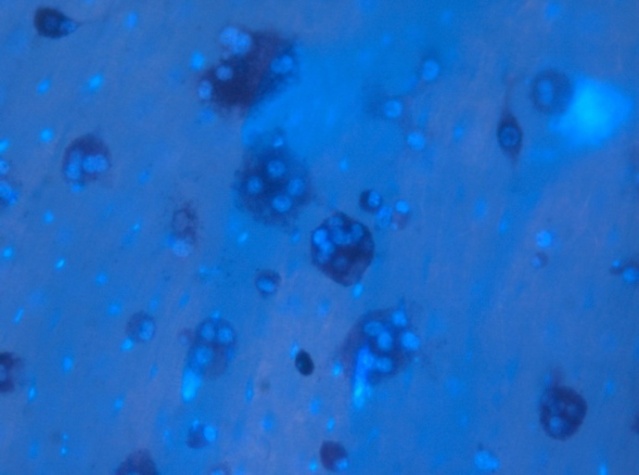 100 μm
100 μm
0 mM
0.08 mM
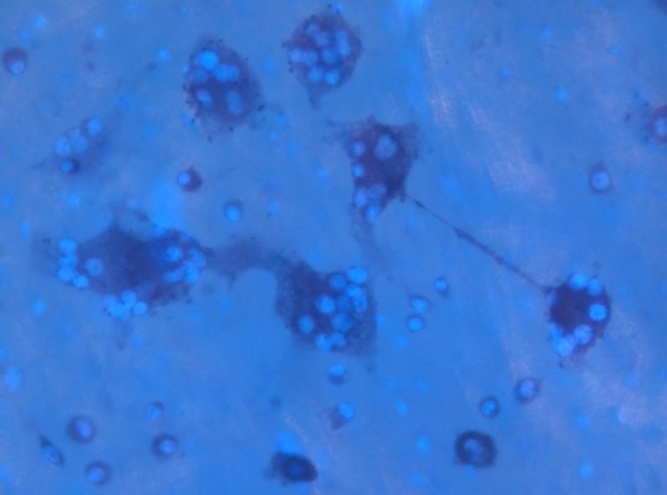 100 μm
(Belluci et al. 2013)
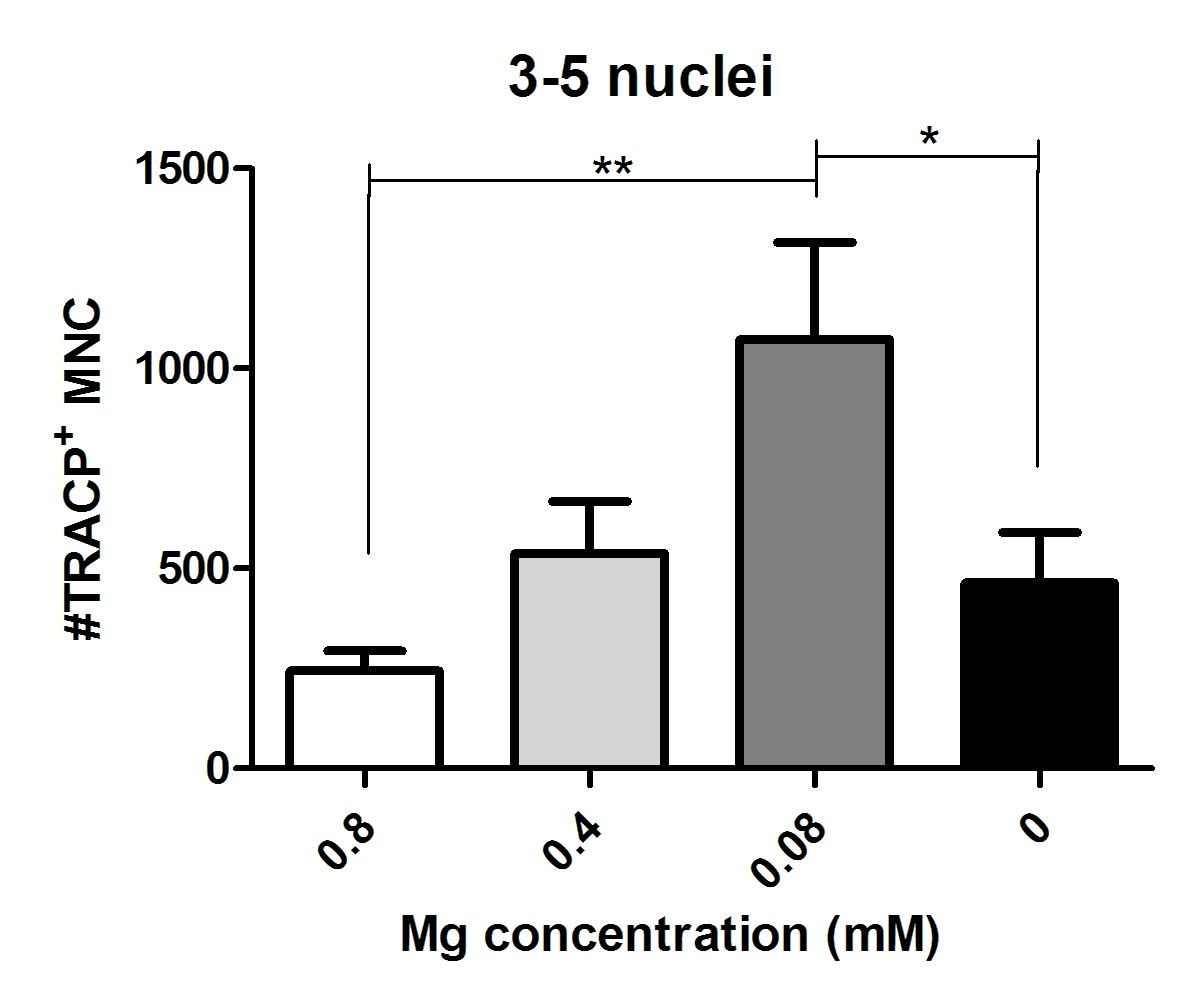 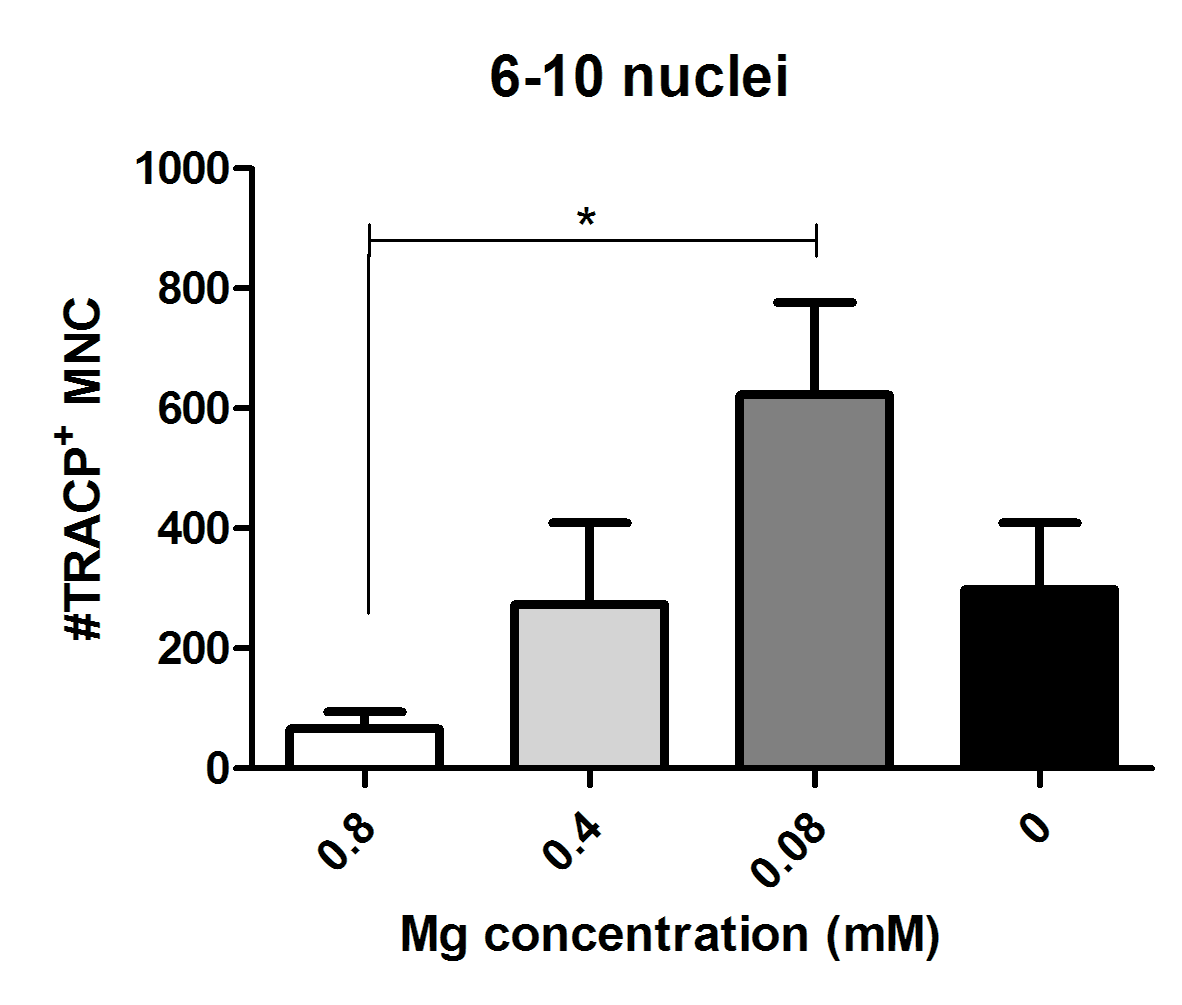 **P<0.01
*p≤0.05
*P<0.05
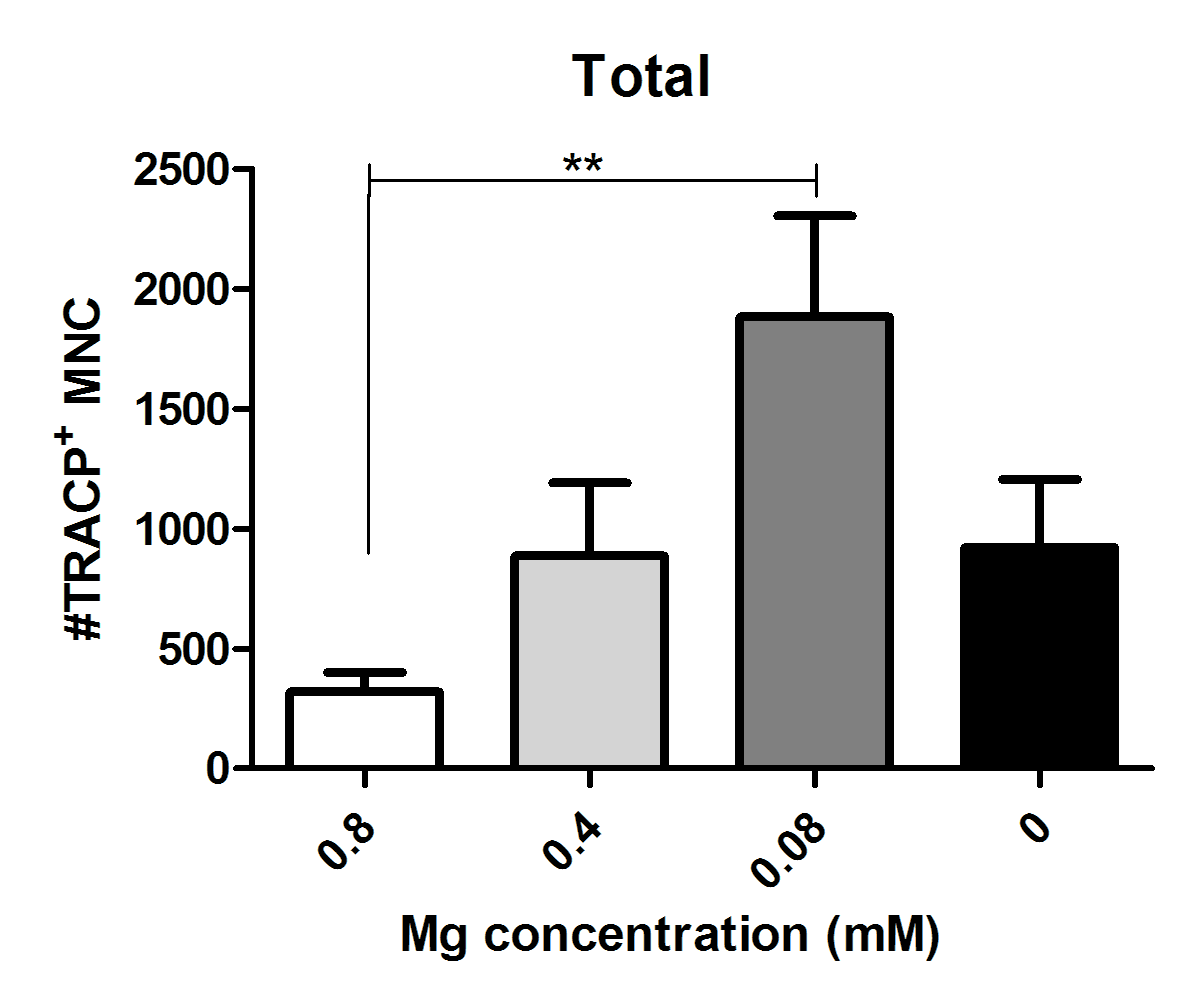 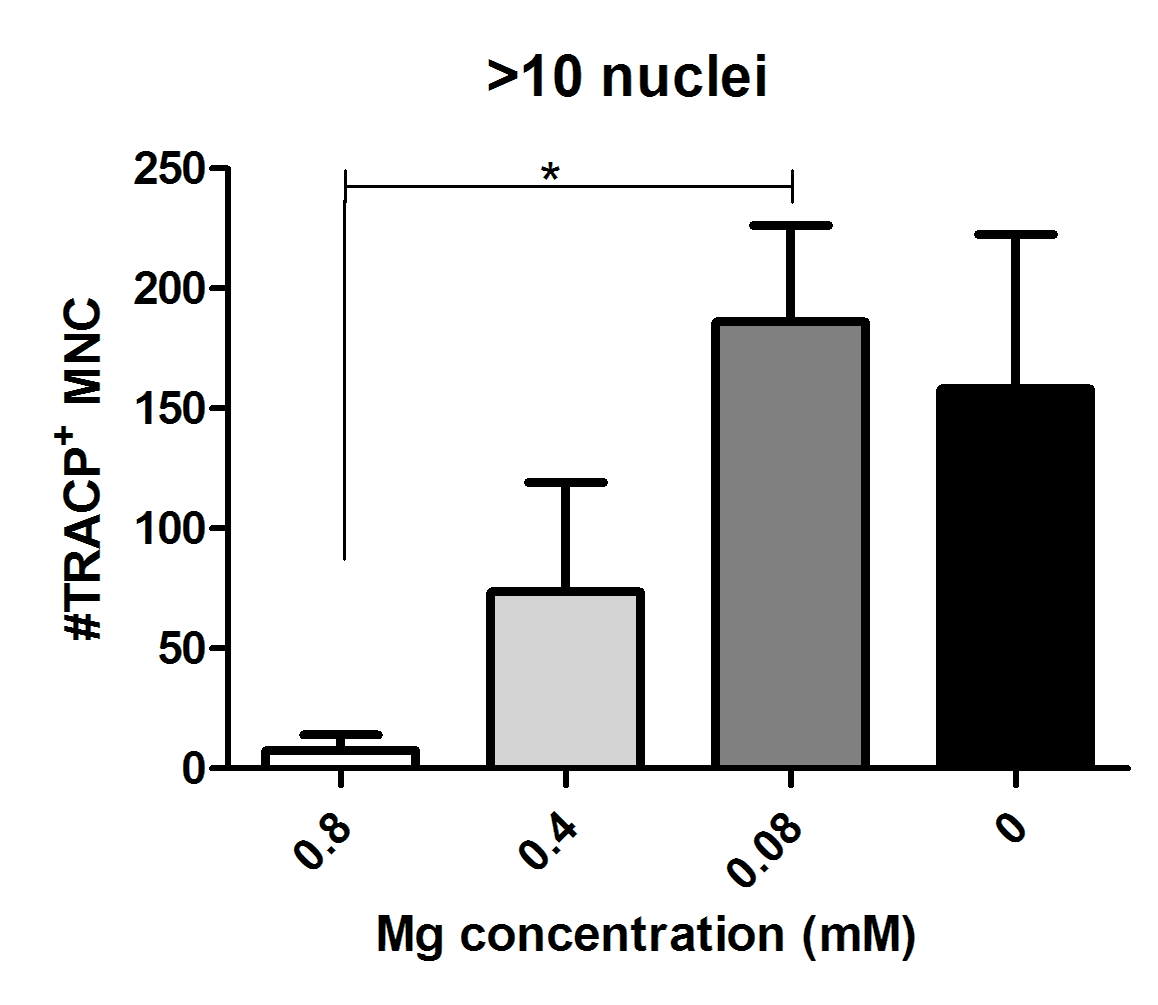 **P<0.01
*p≤0.05
(Belluci et al. 2013)
*
(Belluci et al. 2013)
Proliferation
Viability
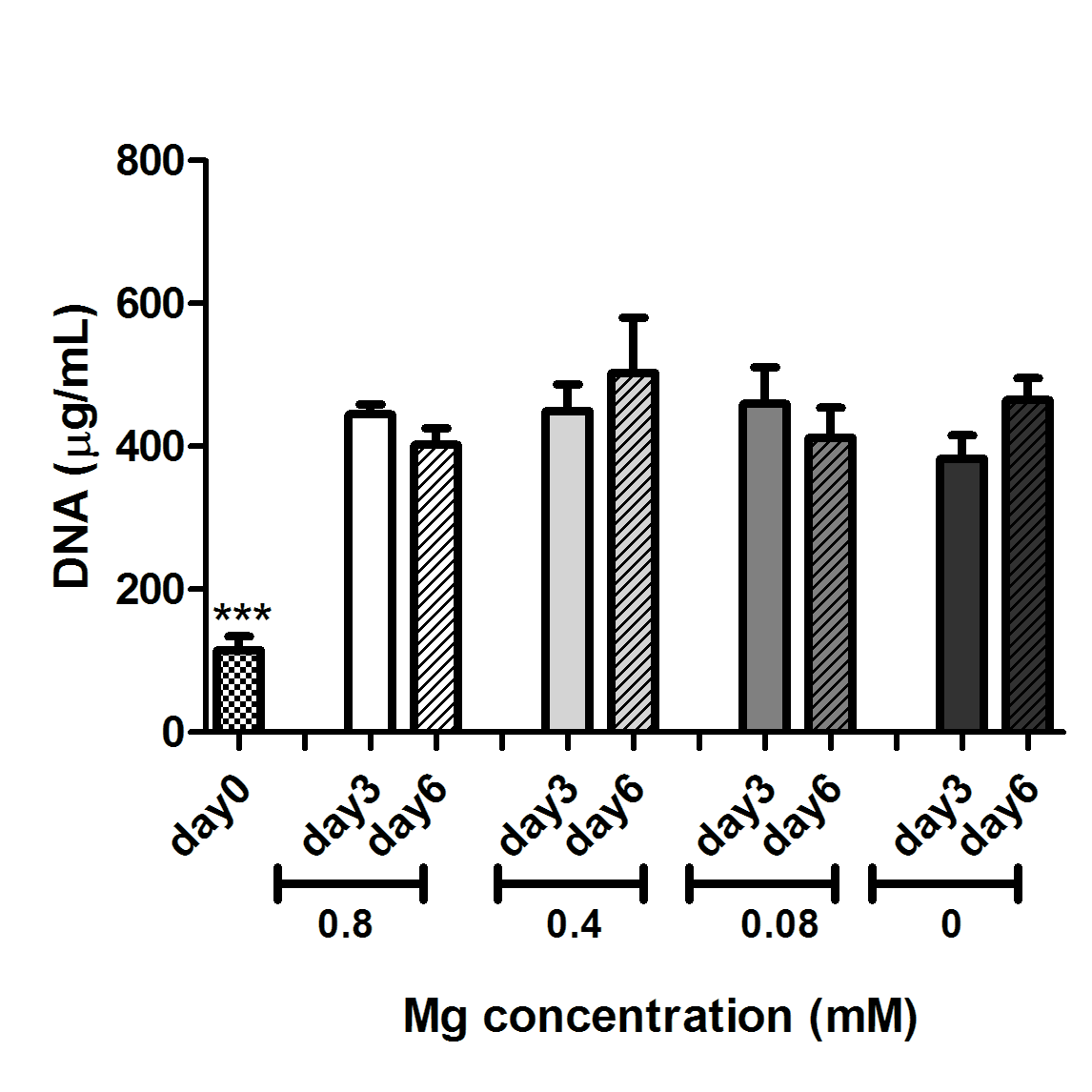 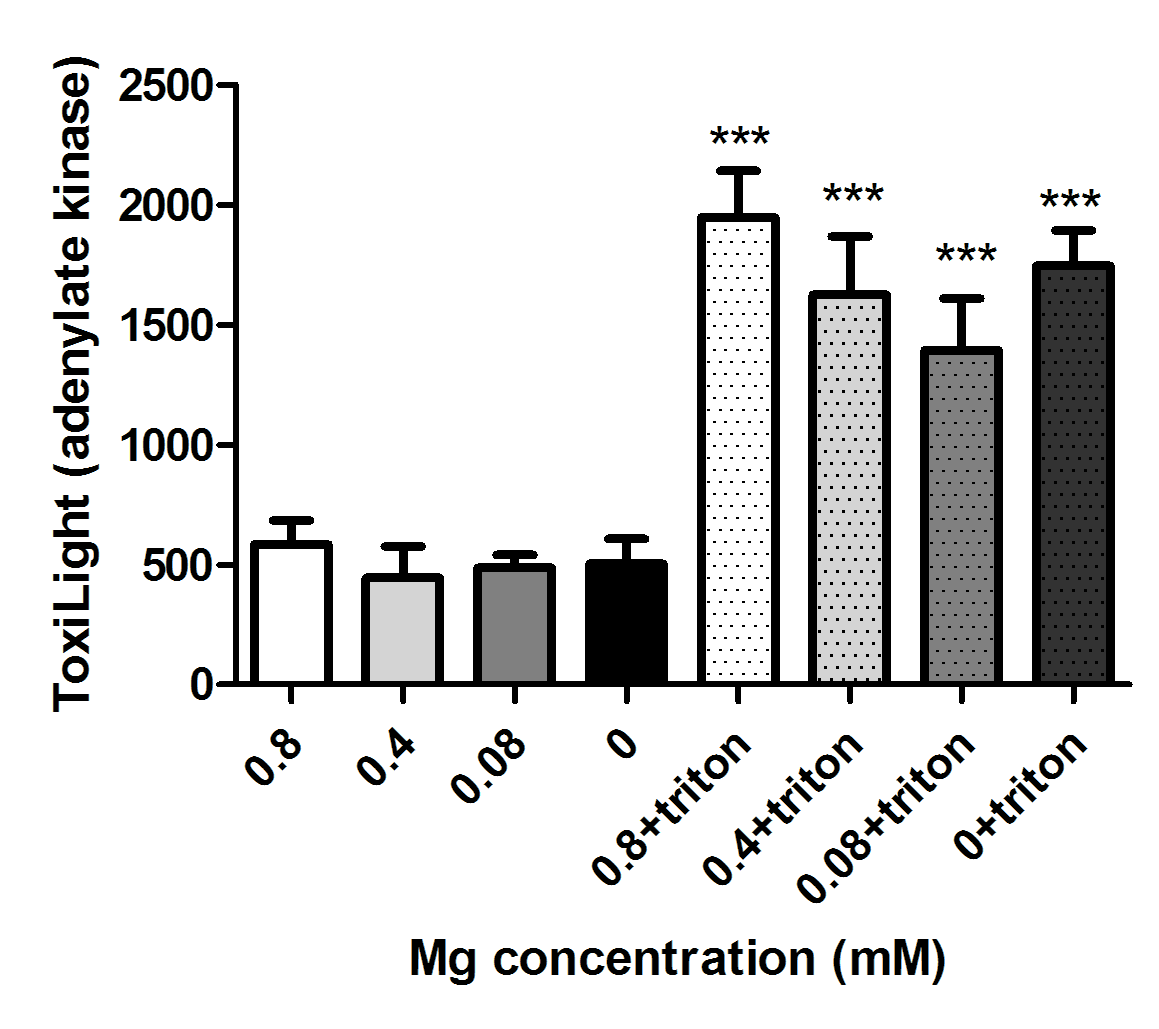 (Belluci et al. 2013)
Cells cultured on Plastic
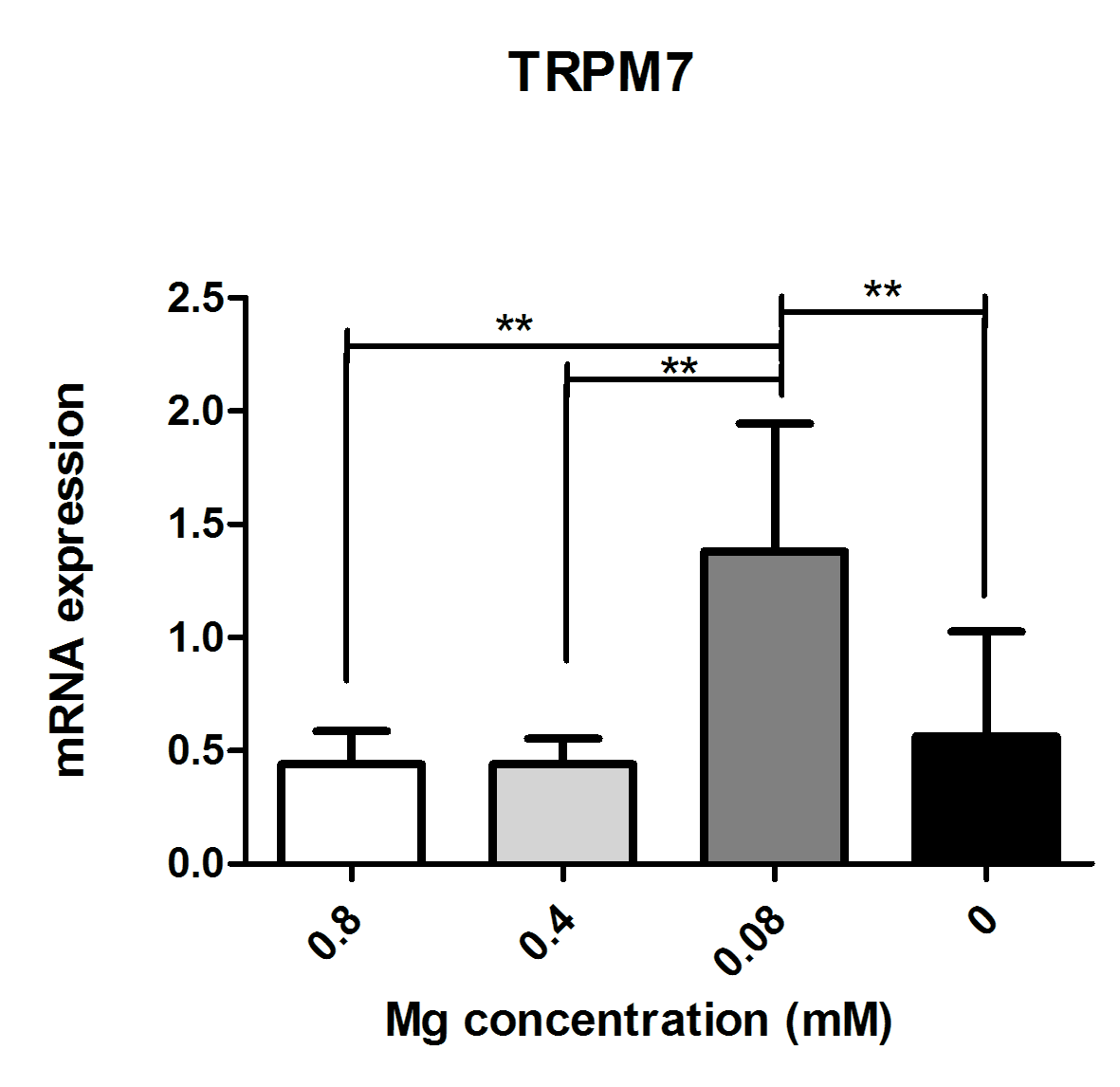 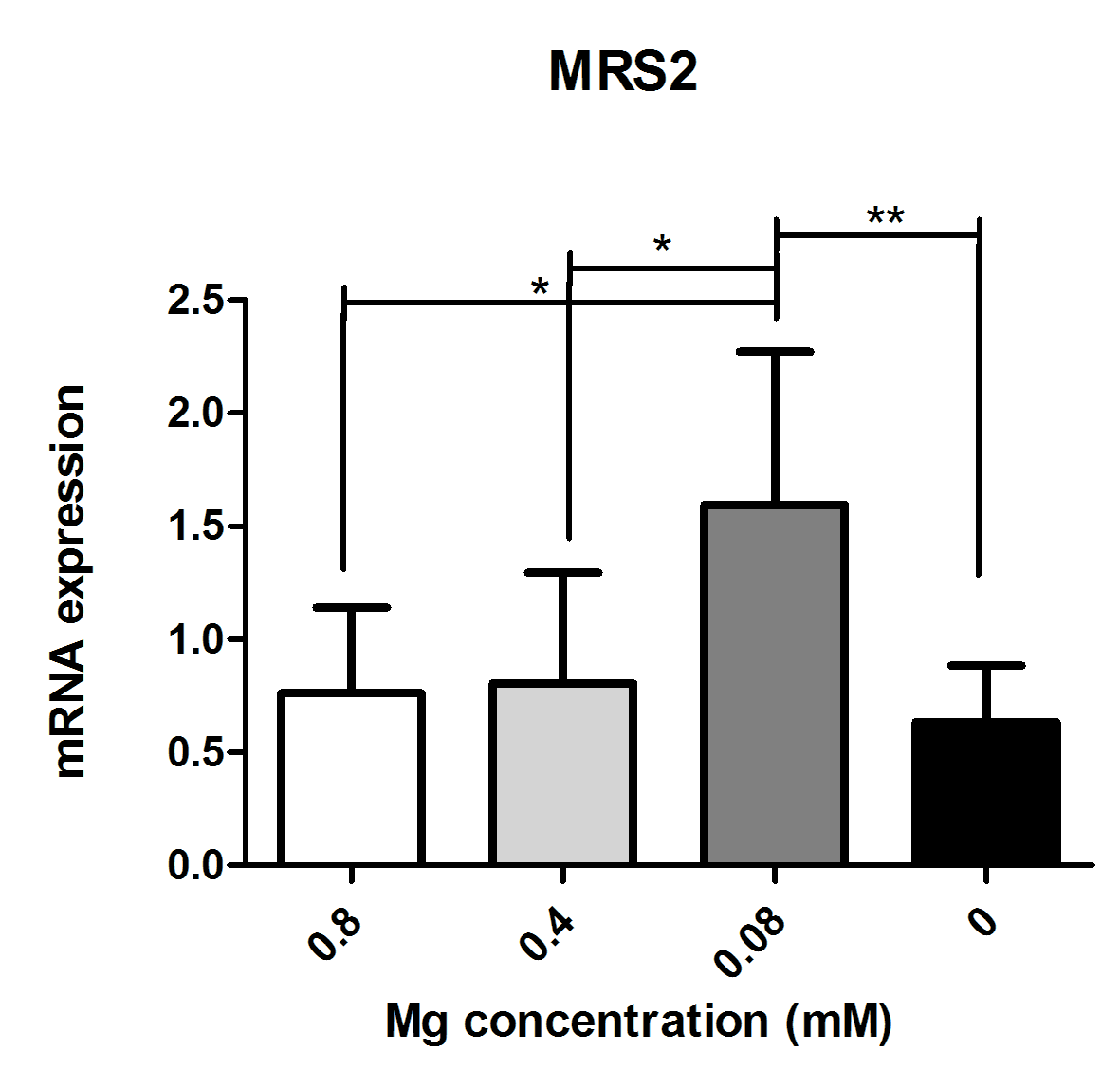 Cells cultured on bone
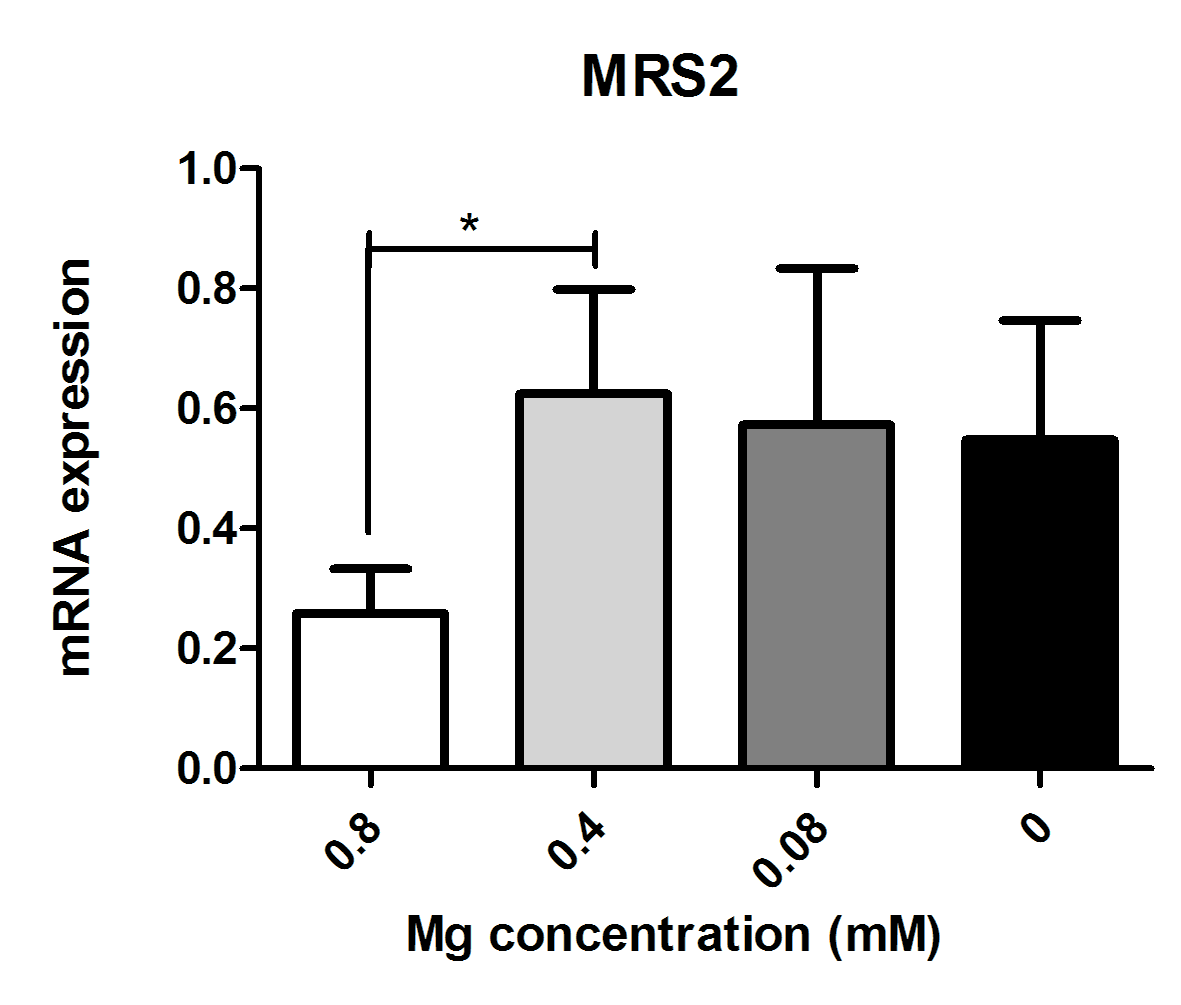 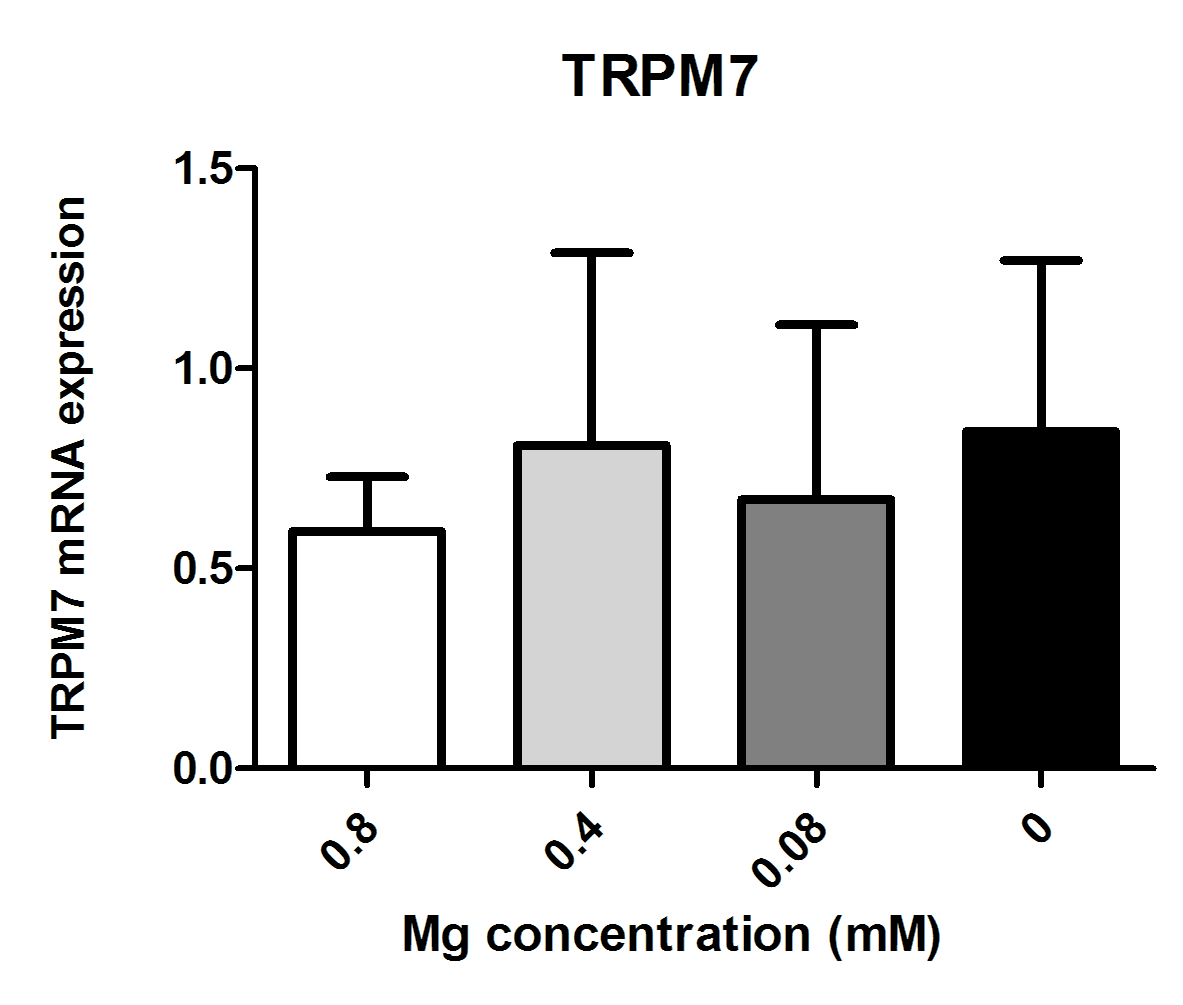 (Belluci et al. 2013)
PCR
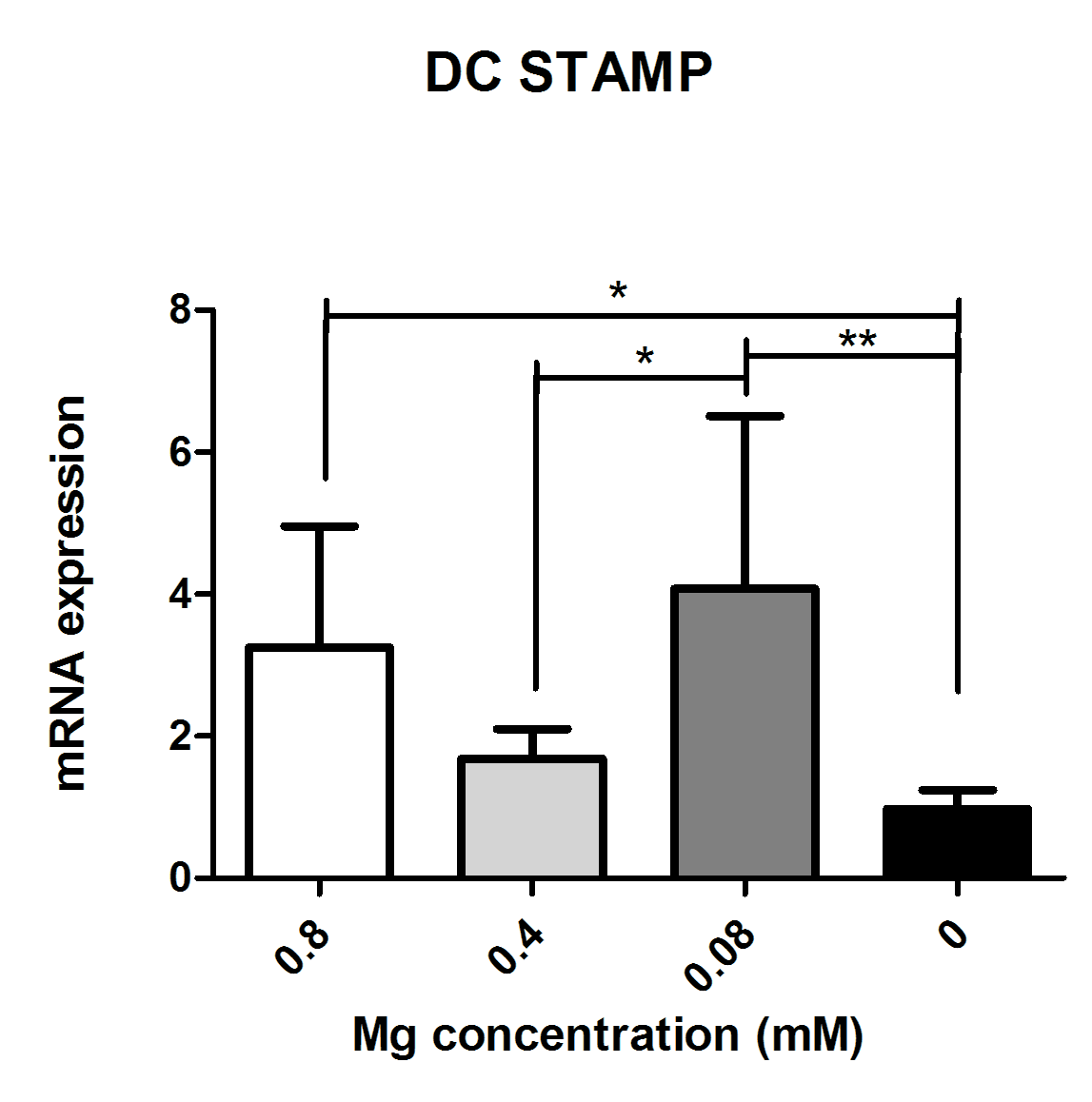 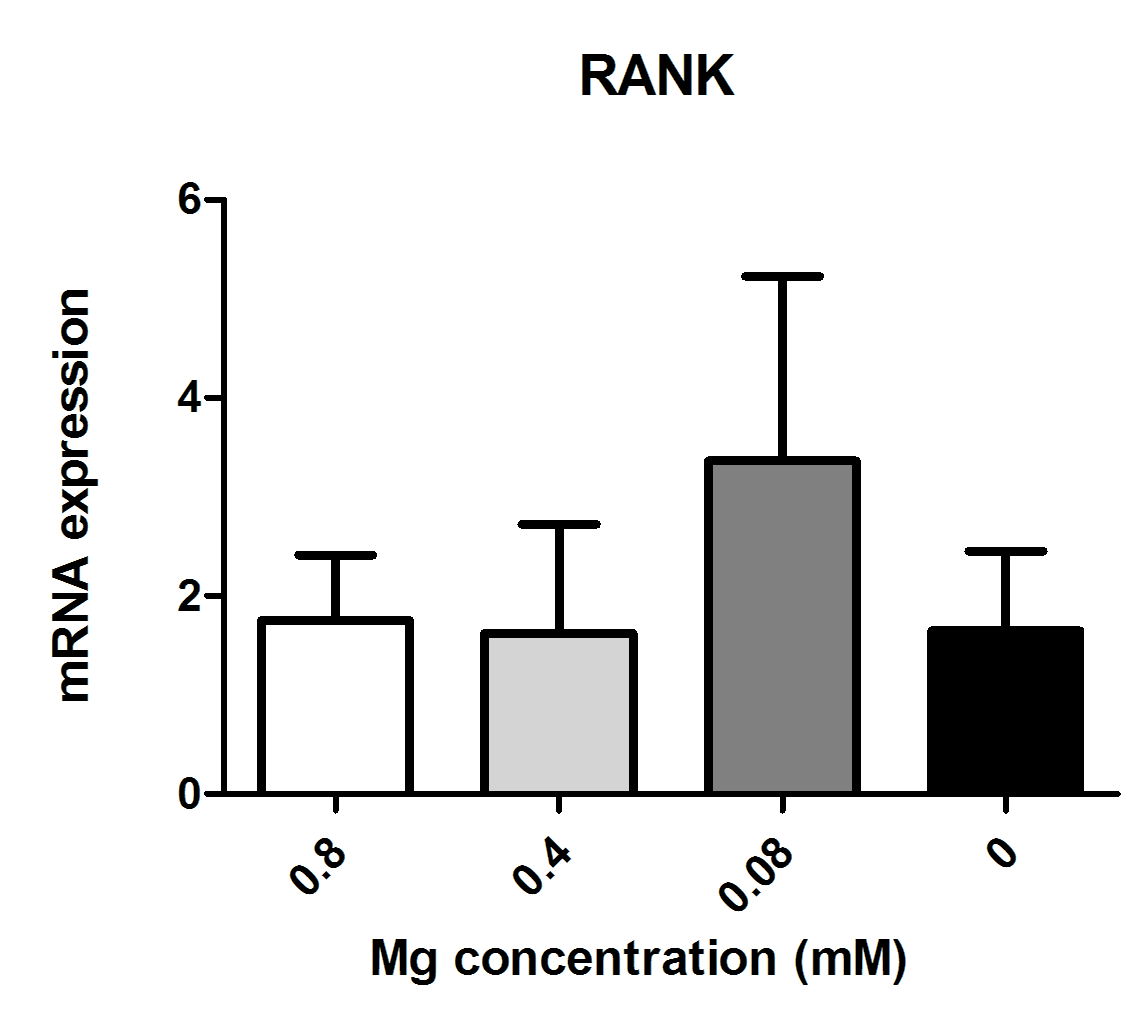 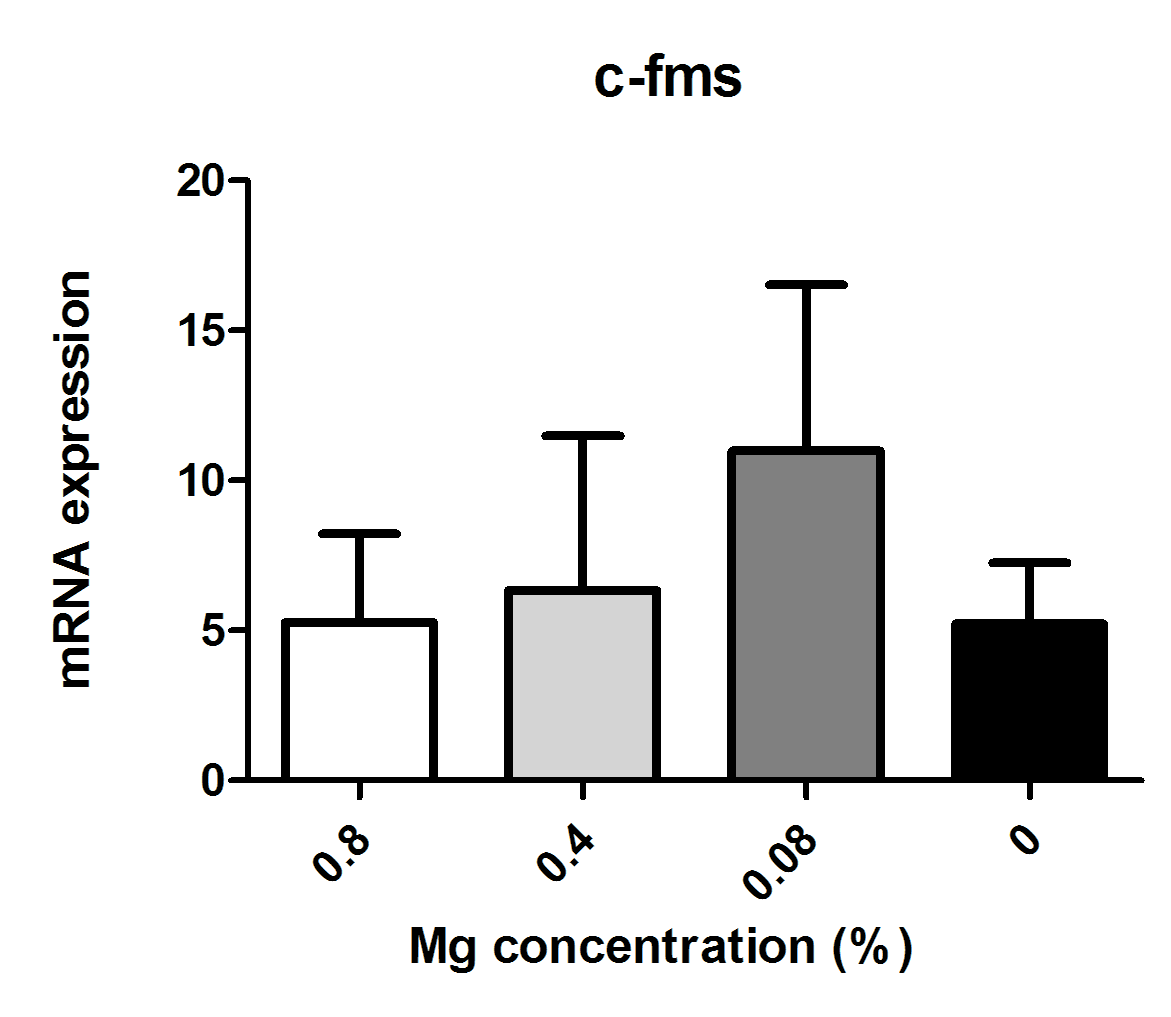 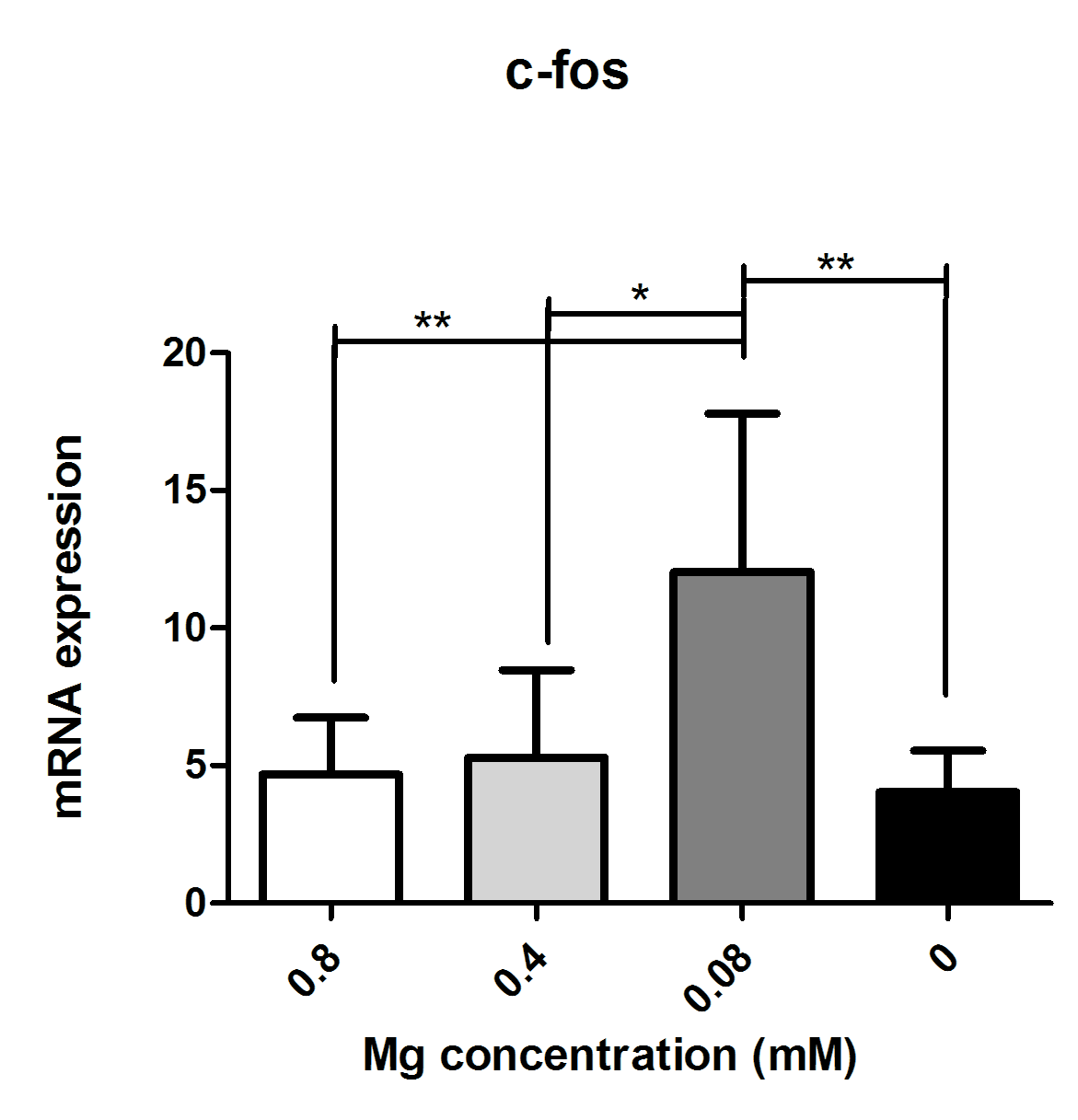 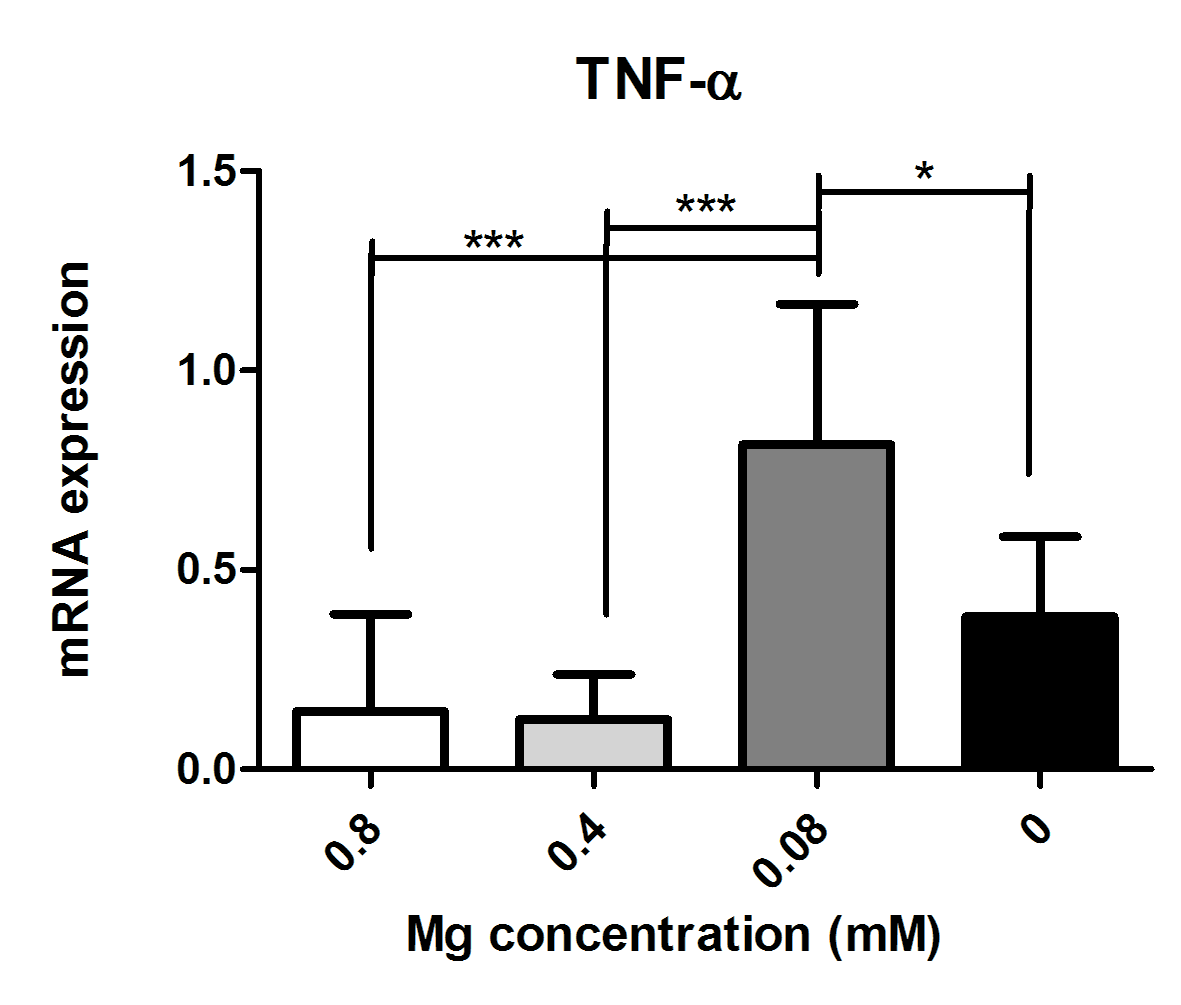 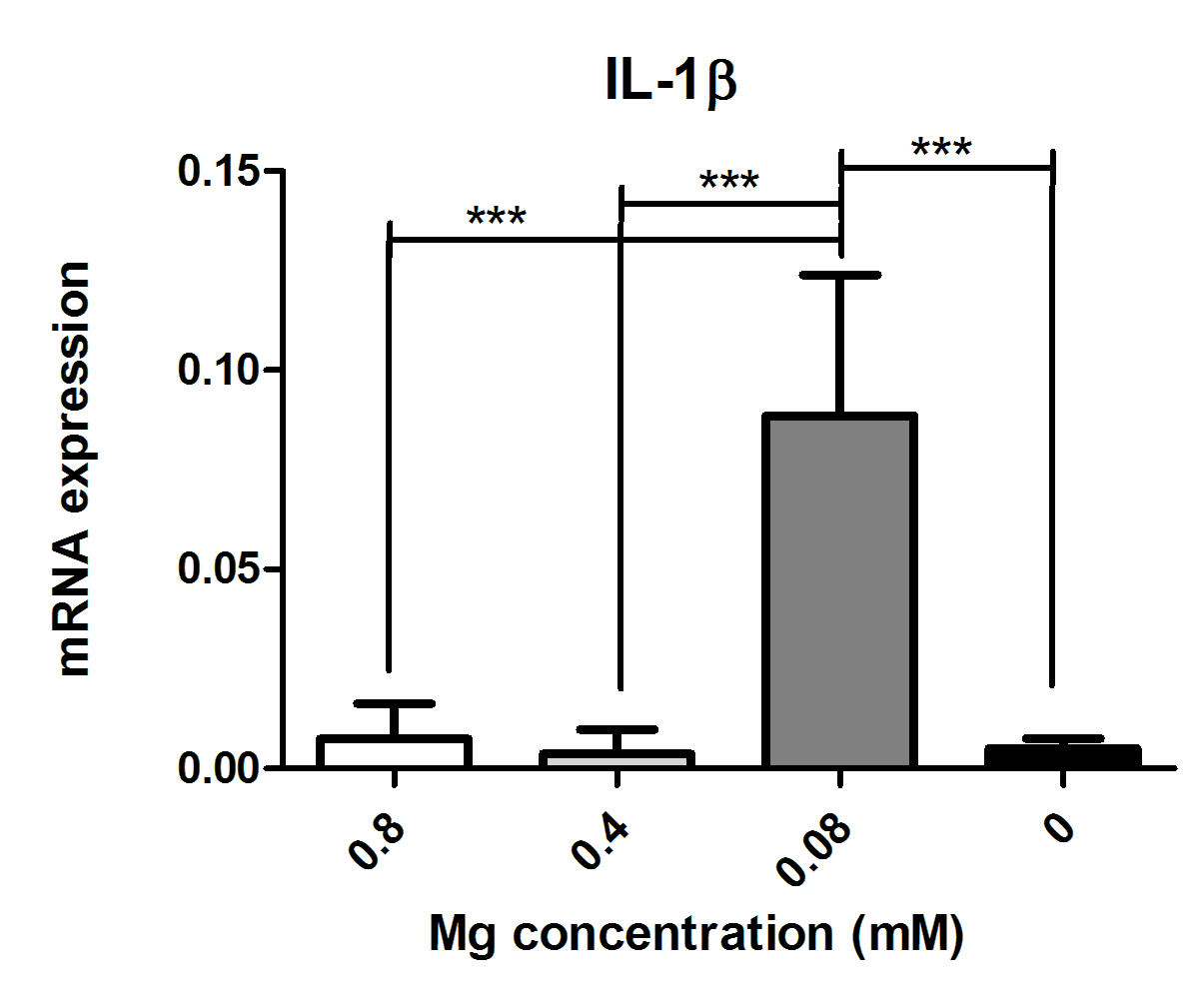 (Belluci et al. 2013)
Resorption Pit Assay
A)
B)
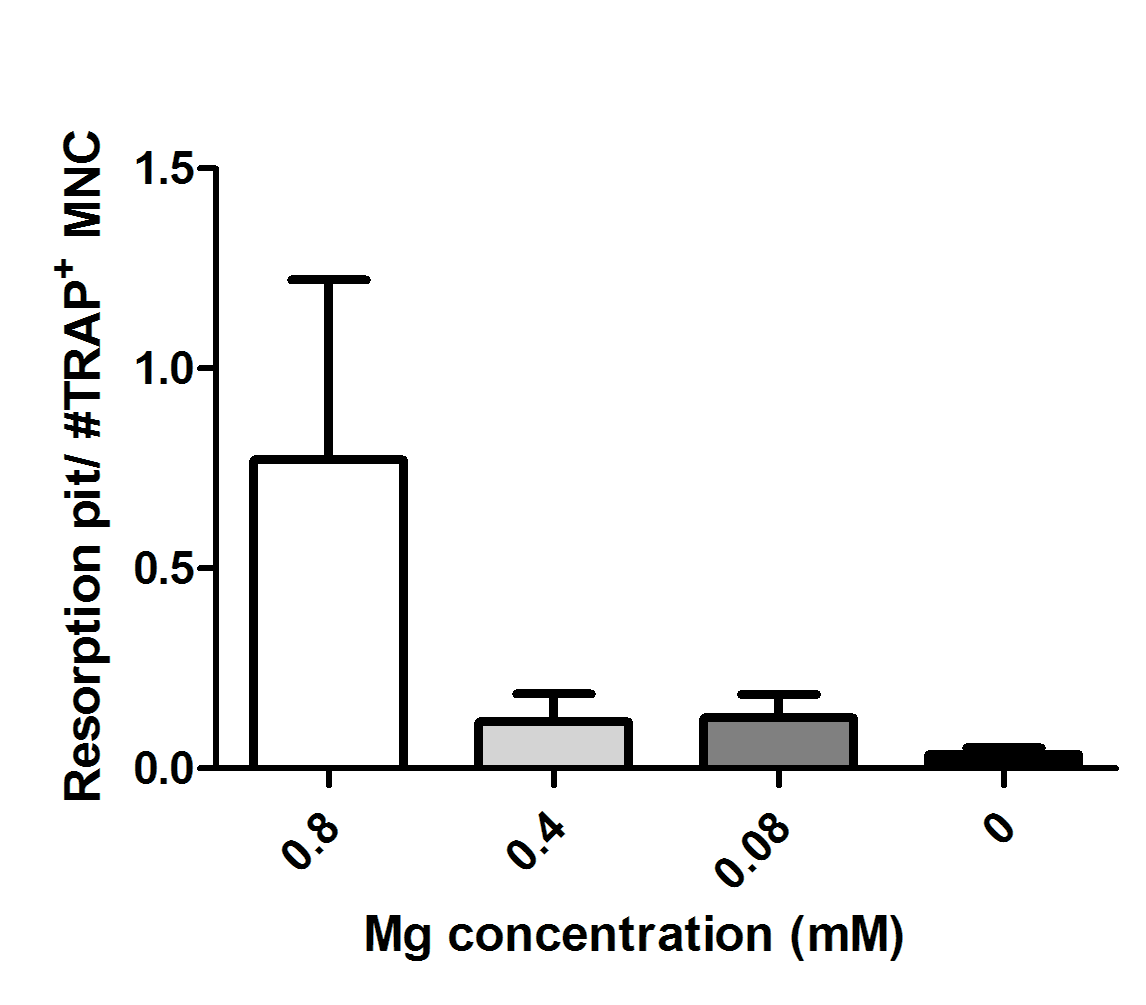 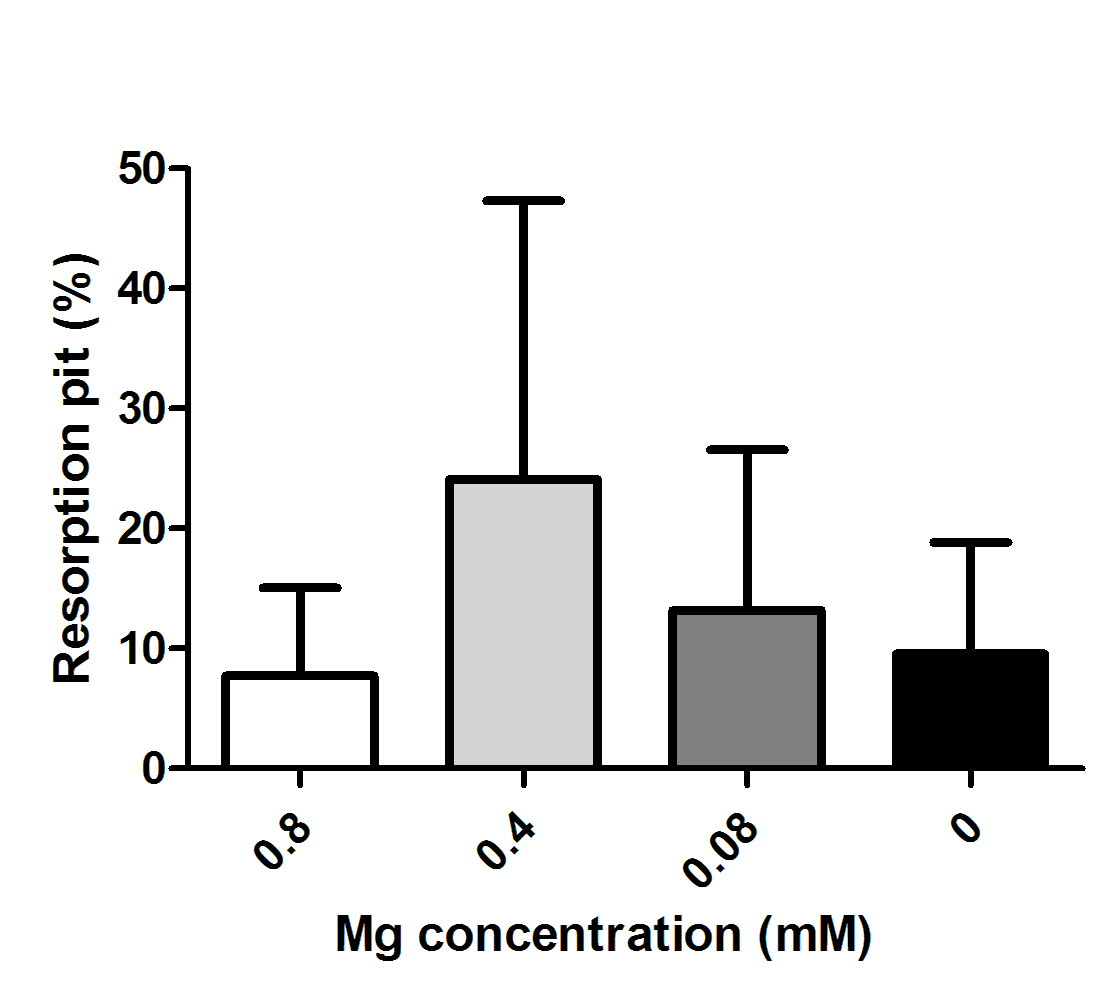 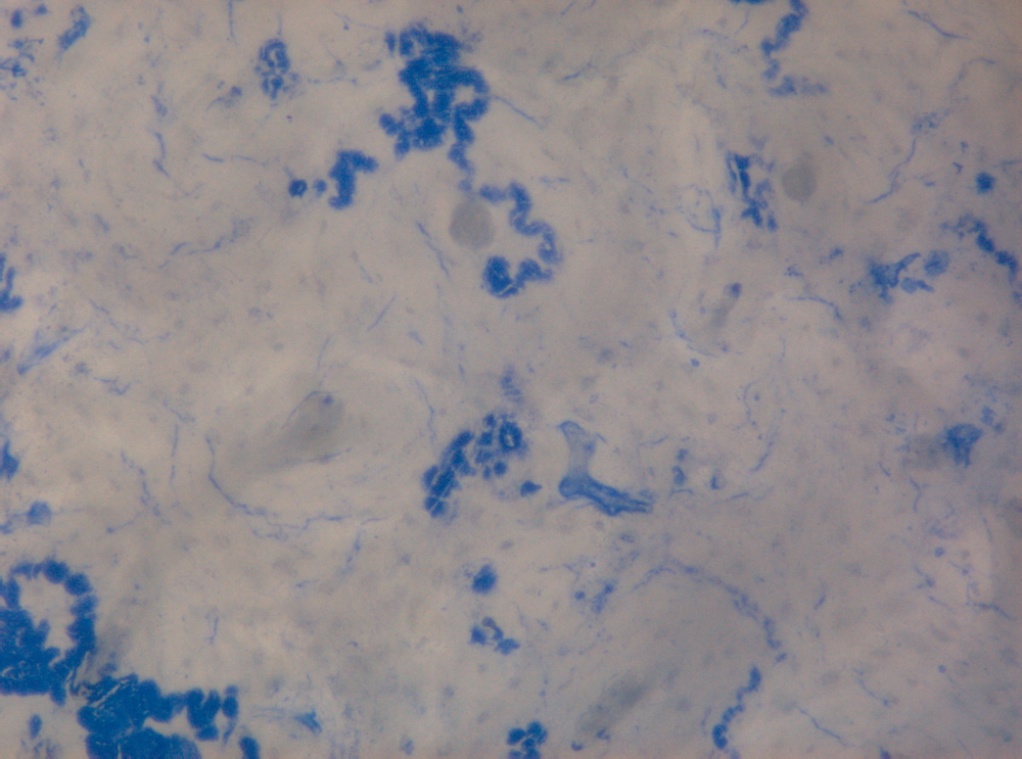 TRAP Enzymatic Assay
D)
C)
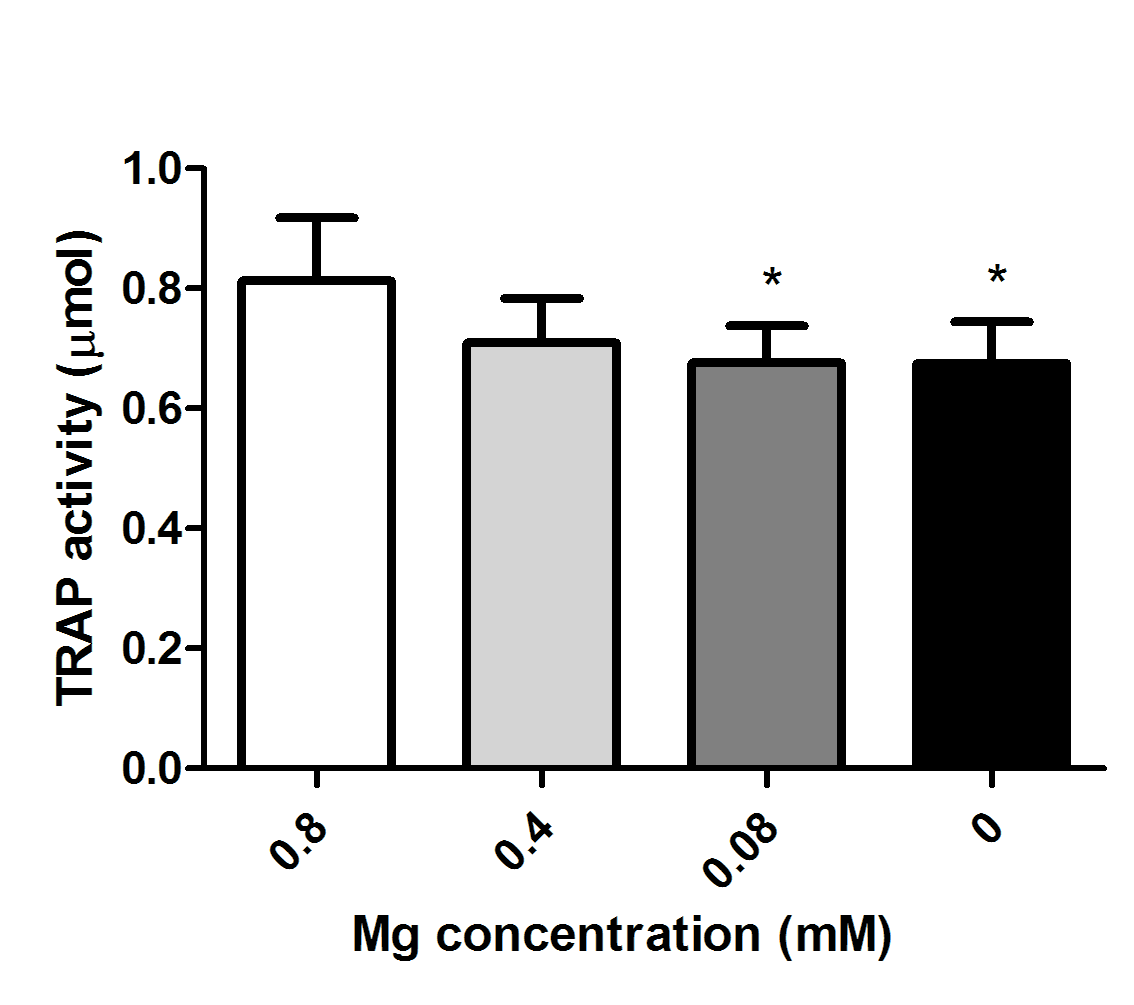 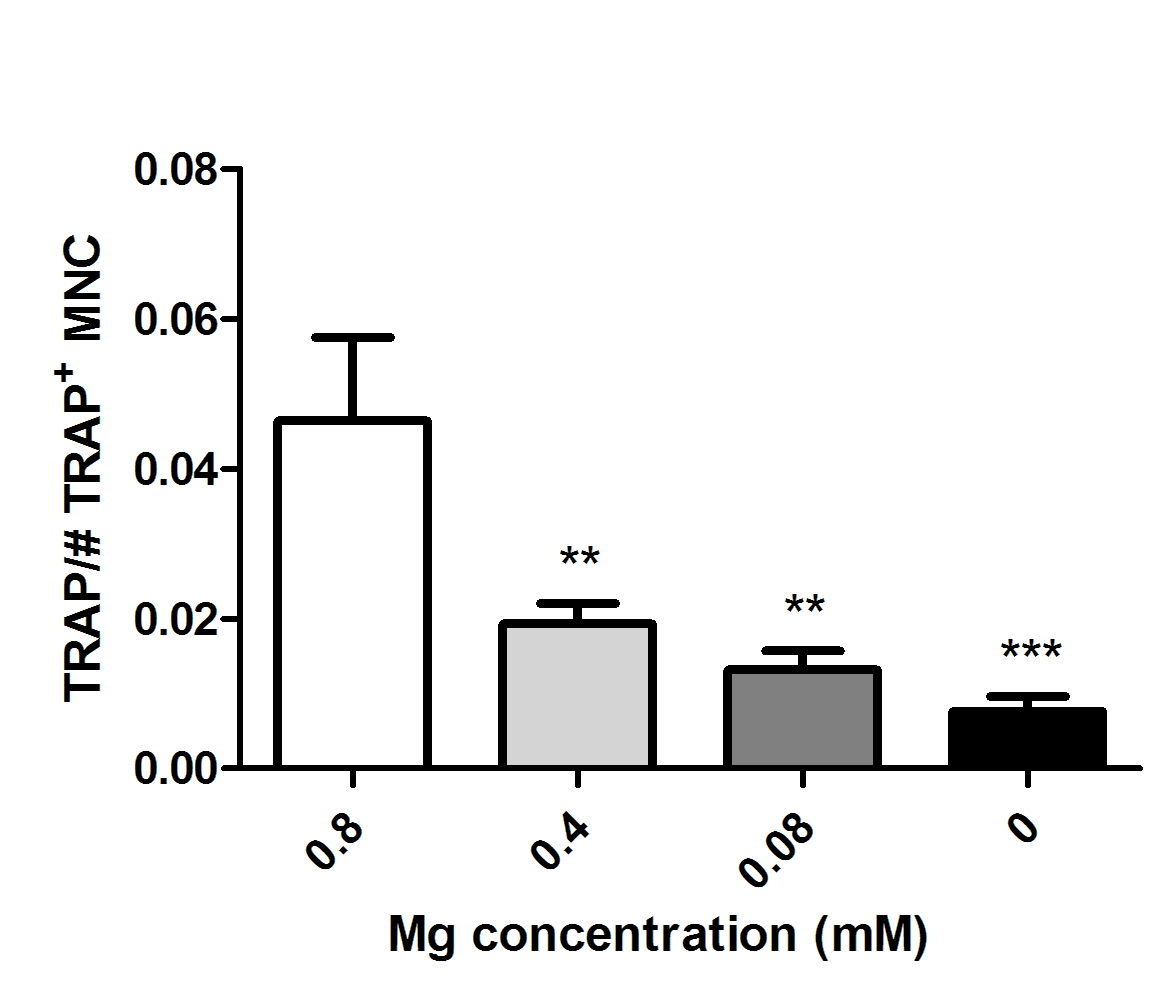 (Belluci et al. 2013)
Conclusion:
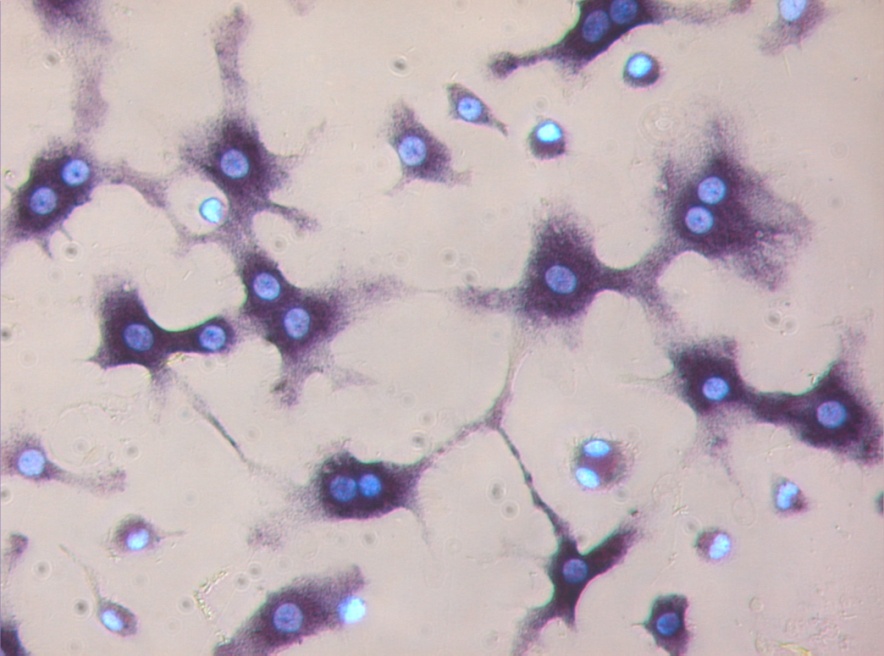 Mg deficiency promotes osteoclastogenesis
Magnesium deficiency did not interfere on the viability and the proliferation rate of the precursors cells
During Mg deficiency the number of osteoclast is higher but they are less active.
In Vivo study
Aim:
To evaluate the relevant role played by magnesium in the inflamatory process and bone metabolism.
Periodontal disease
Definition
Periodontitis is a multifactorial inflammatory disease initiated and maintained by microorganisms of the dental biofilm, which affects the supporting structures of the teeth. In spite of its infectiuos nature, behavioral, genetic and host-related factors ultimately determine the severity, suceptibility and progression of the disease.
Kinane et al., 2007; Meisel et al., 2005
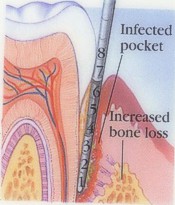 In industrialized countries, it is estimated that from 30 to 50% of adult population suffers from some form of periodontal disease.
Meisel et al., 2005
CEEA – 20/2006
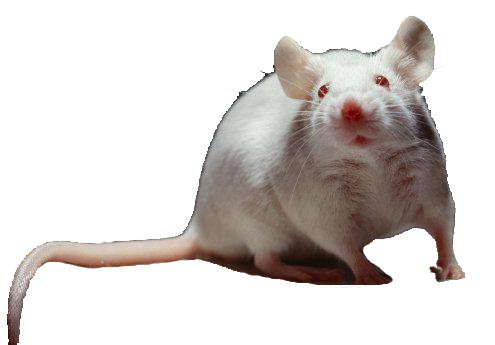 CTL: Standard Mg content (n=15)
Holtzman rats
180g
(n=30)
Mg: 90% of Mg reduction (n=15)
Diet
Reeves, 1997
Tabela 2: Mineral mix (AIN – 93M – MX)
Reeves, 1997
Study design
Analyzed Parameters
Groups:
CTL
10% Mg
Serum levels
MicroCT 
Immunohistochemistry
Magnesium 
Calcium
Lumbar Vertebra 
Mandible
Lower left first molar (DP)

Lower right first molar (CTL)
Split mouth
study design
0
60
90
Day
Procedure
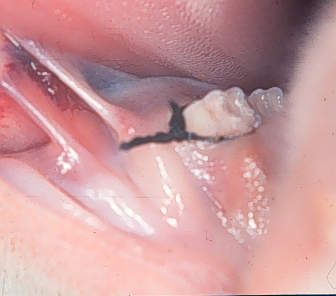 Diet with reduction of Mg
Placement of ligature (Periodontitis)
Sacrifice
(Belluci et al. 2010)
Animal weight
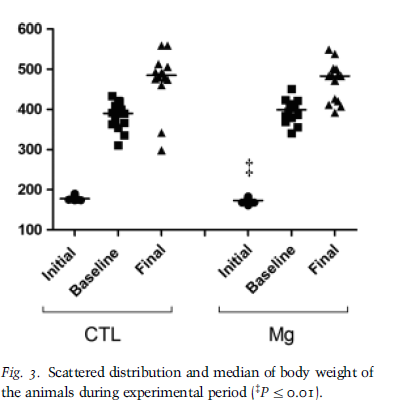 Initial
Initial
Final
Final
Serum levels
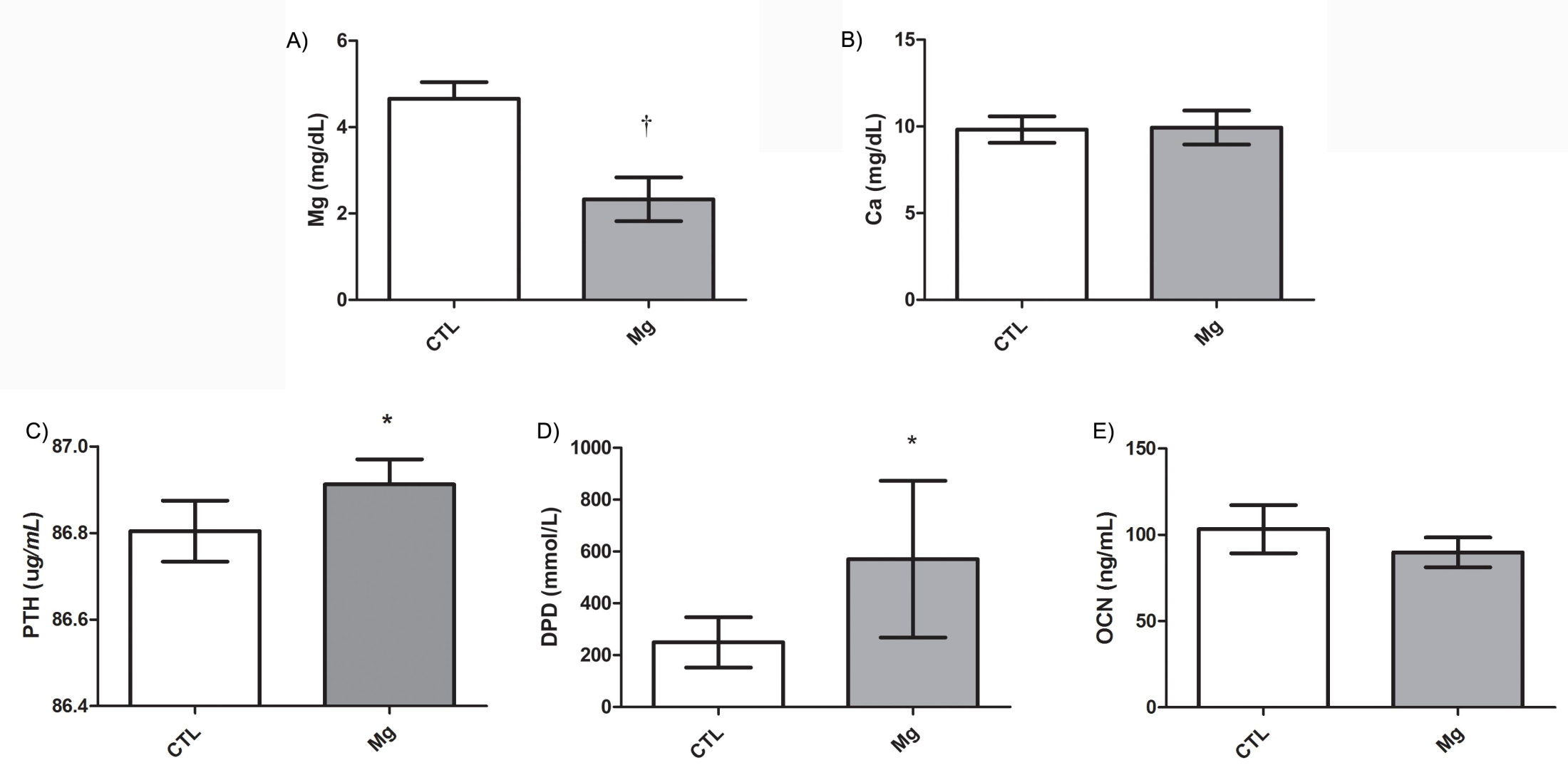 Belluci et al. 2010
MicroCT - mandible
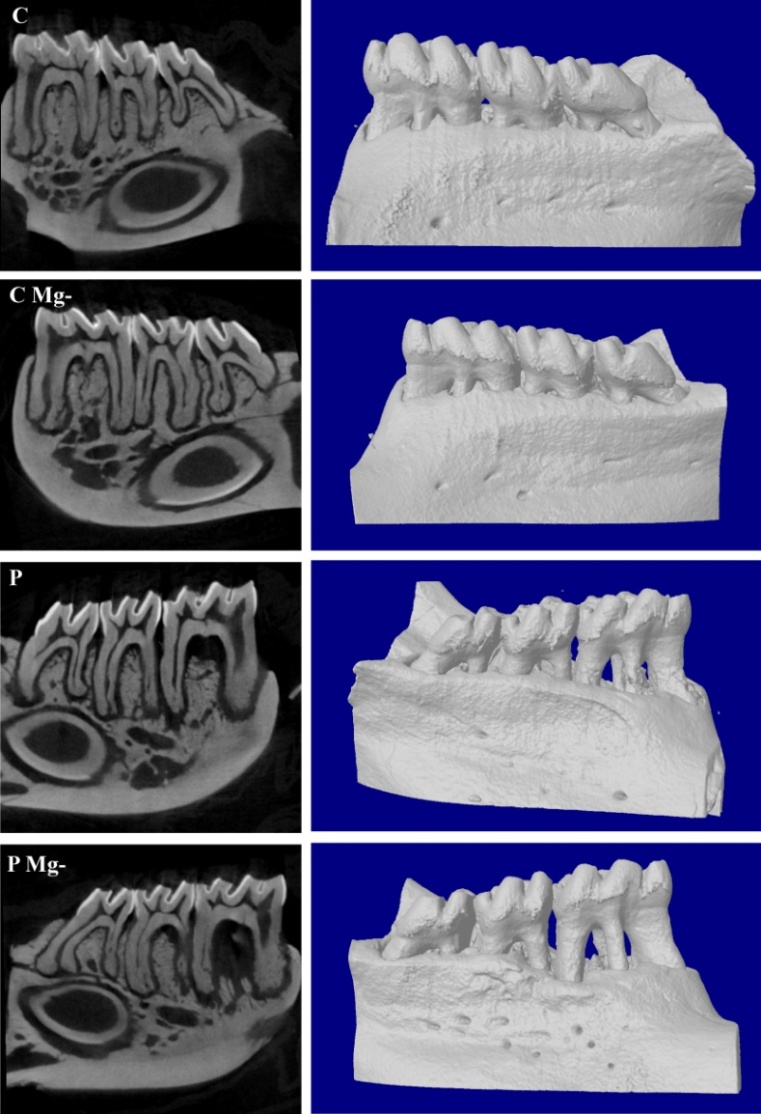 CTL
CTL – Mg-
PD
PD – Mg-
MicroCT
Femur
MicroCT – Lumbar vertebra
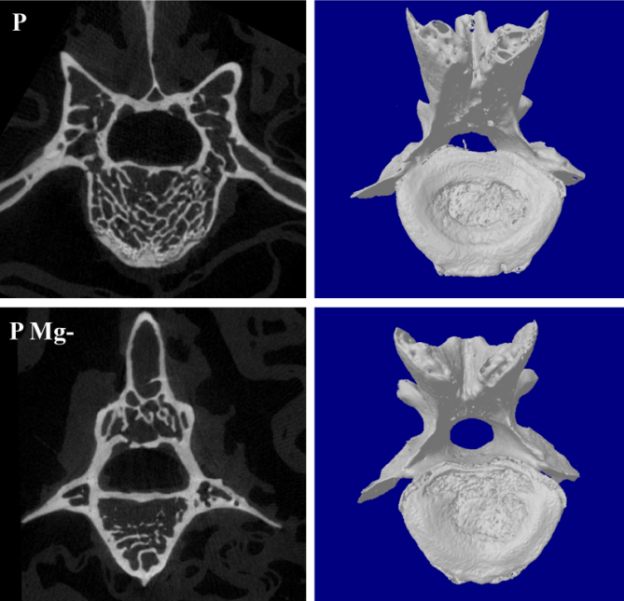 Immunohistochemistry
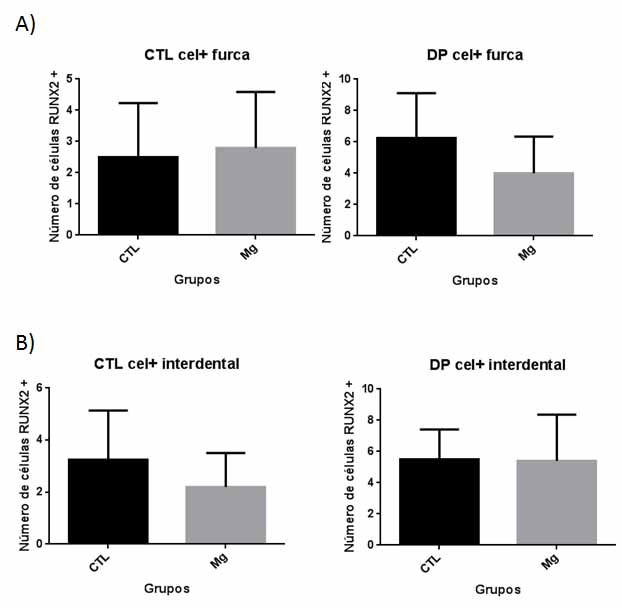 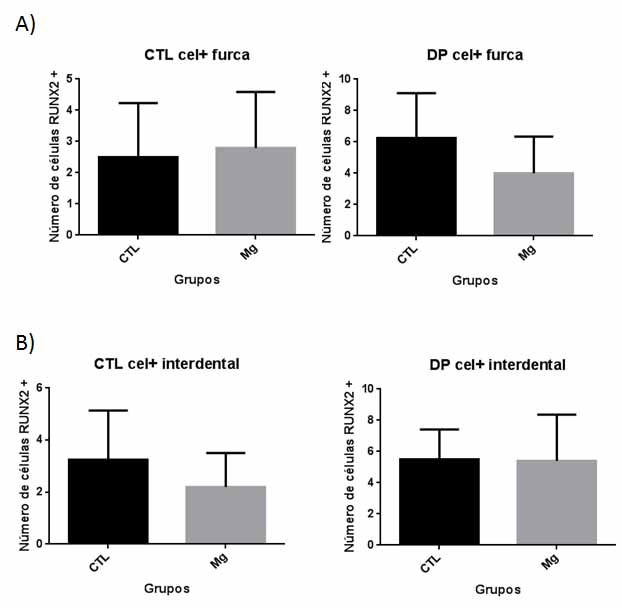 Health site
Periodontal disease site
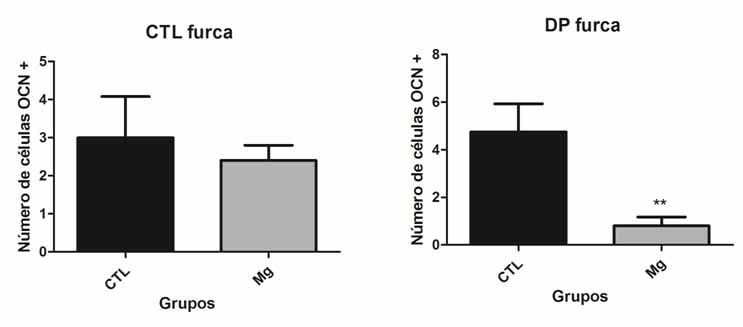 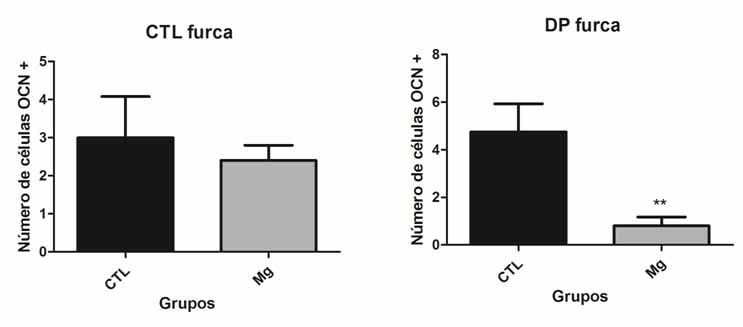 Conclusion:
Mg deficiency increases the severity of alveolar bone loss induced by experimental periodontal disease, suggesting that magnesium plays a role  not only in bone homeostasis but also in the modulation of bone turn over associated with immunoinflammatory process
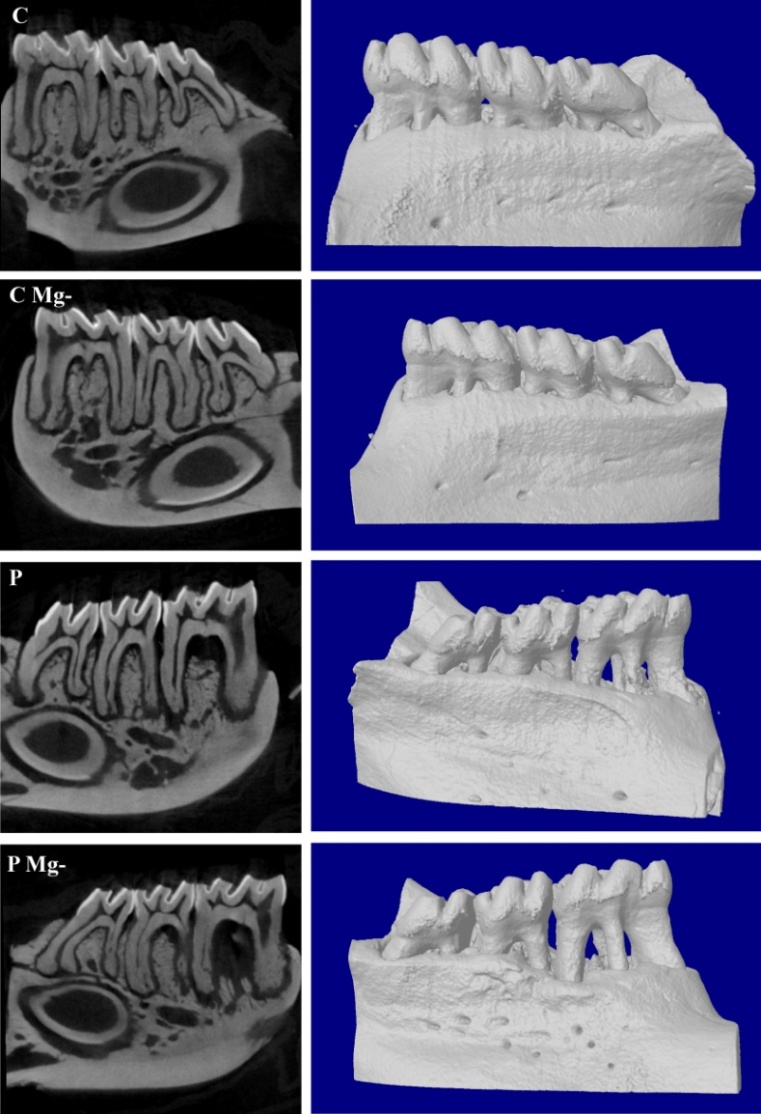 Acknowledgments
Department of Diagnosis and Surgery - UNESP
Oral Cell Biology Department - ACTA
Silvana Regina Perez Orrico
Carlos Rossa Junior
Elcio Marcantonio Junior
Paulo Cerri
Vincent Everts
Teun de Vries
Ton Schoenmaker
bellucimarina@hotmail.com
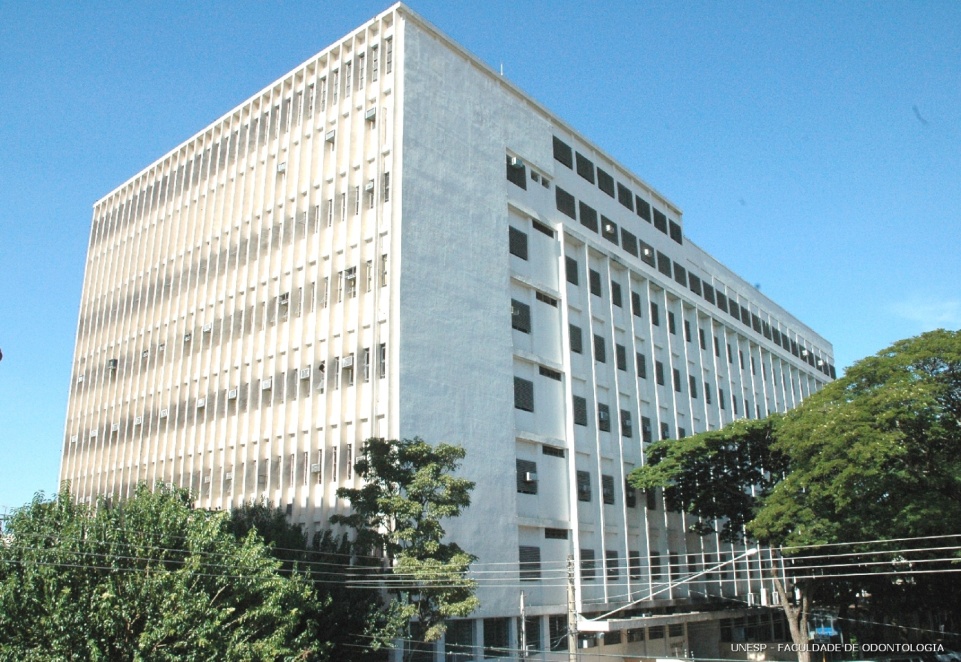 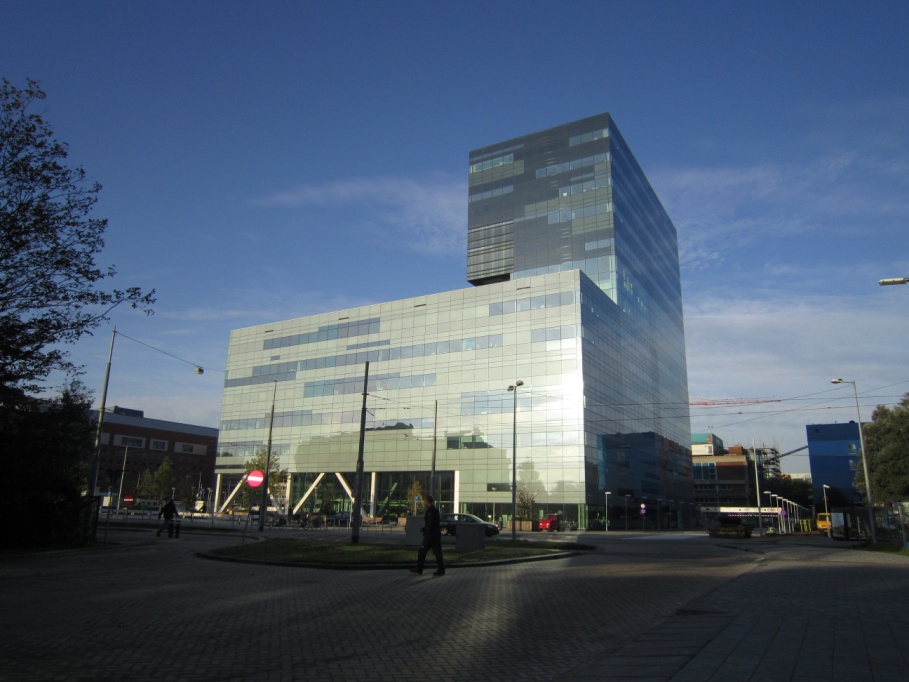